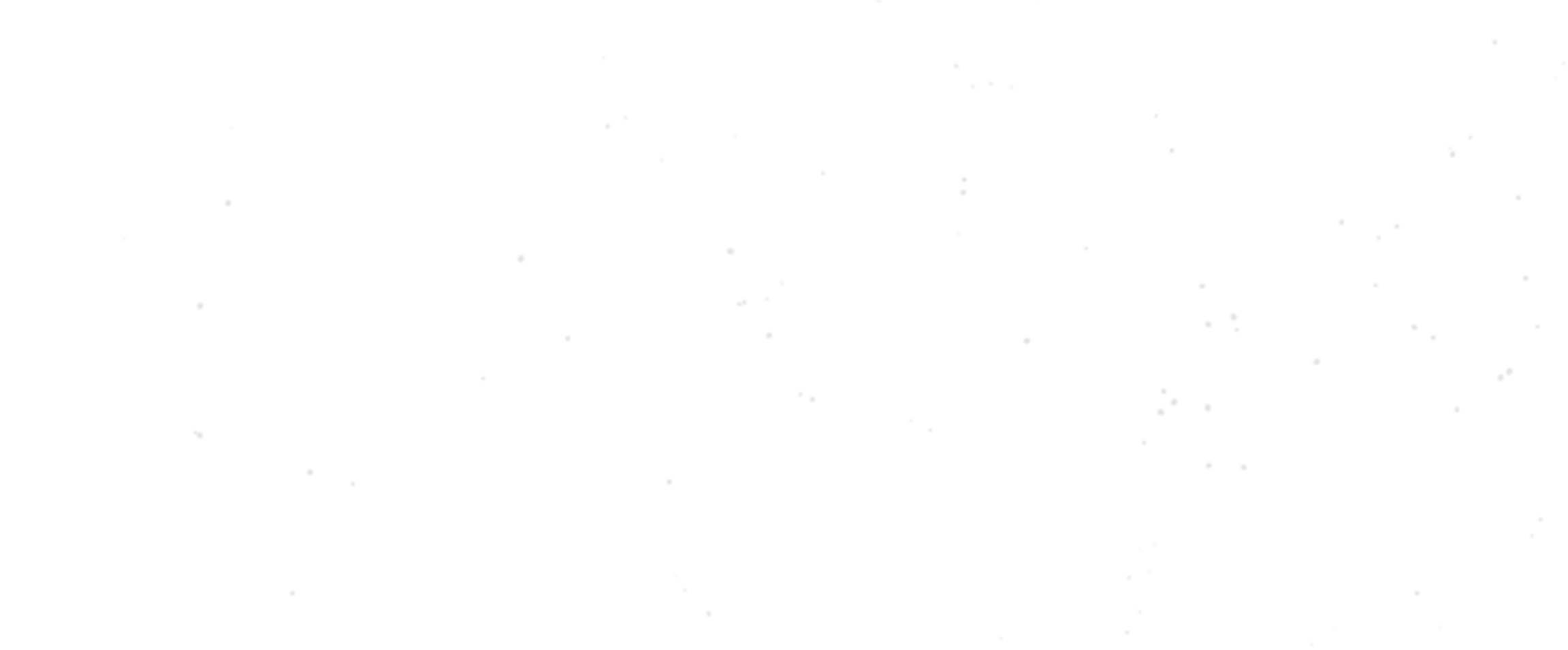 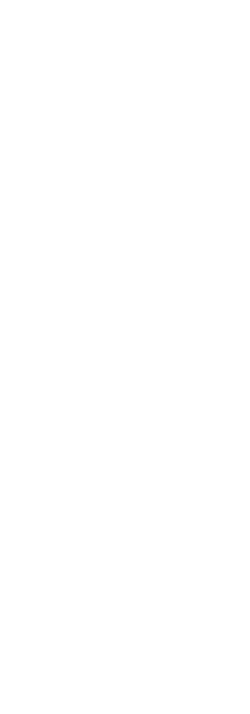 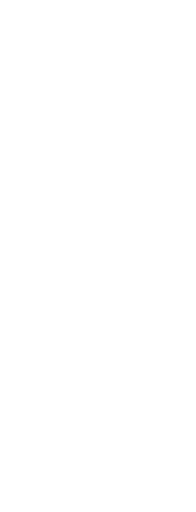 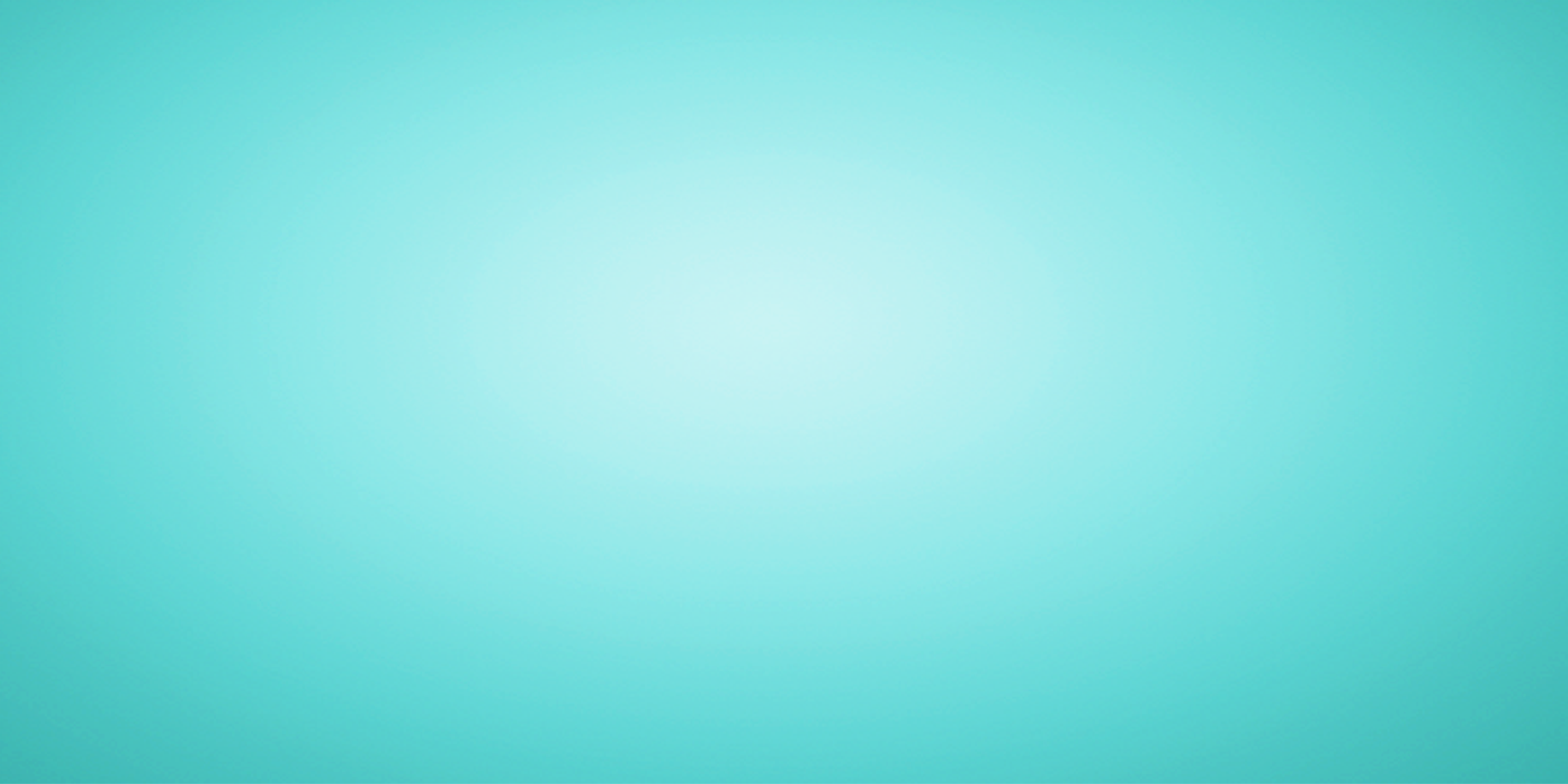 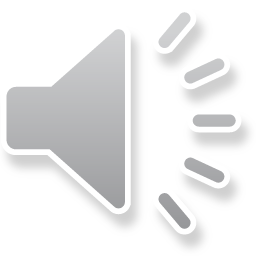 CHÀO MỪNG CÁC CON ĐẾN VỚI GIỜ HỌC ÂM NHẠC
BỘ SÁCH CÁNH DIỀU
CHỦ ĐỀ 9: MỪNG SINH NHẬT
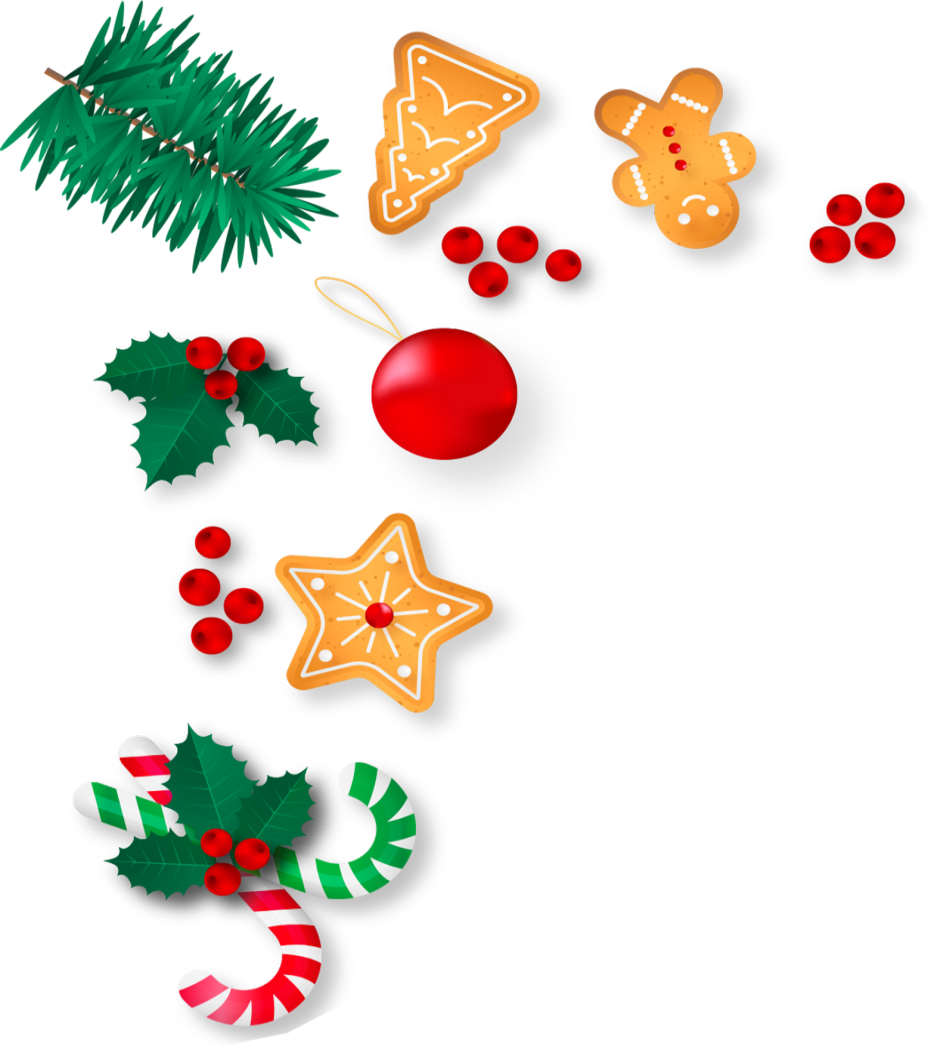 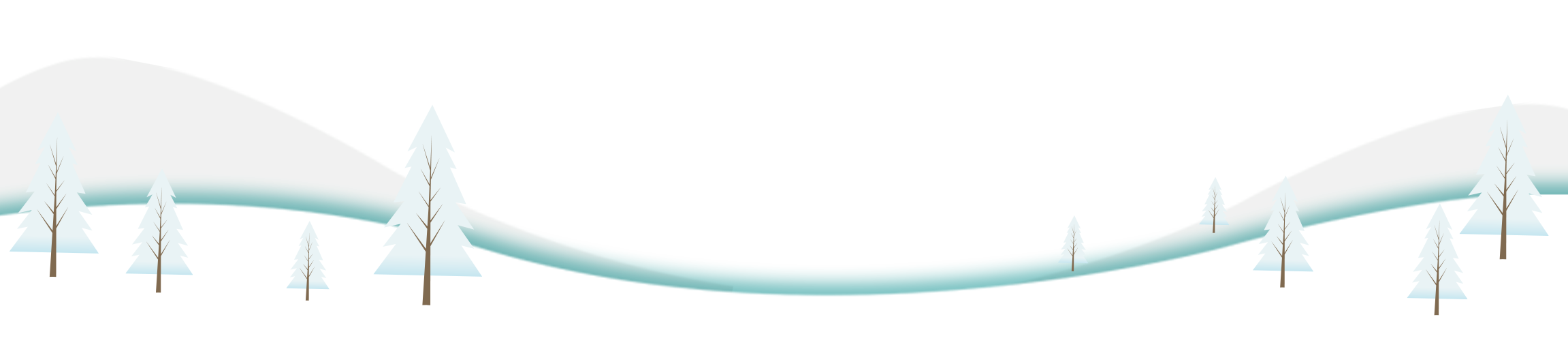 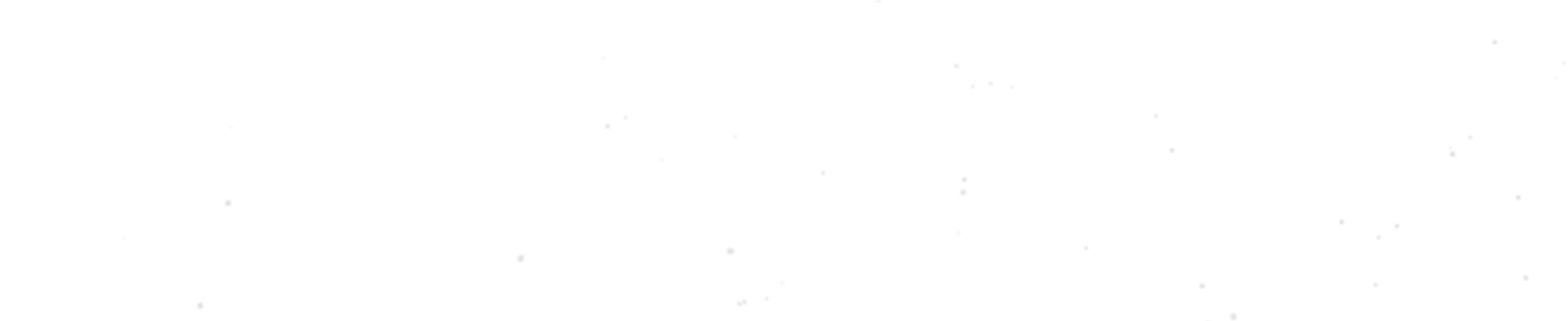 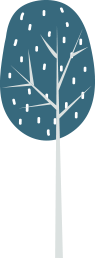 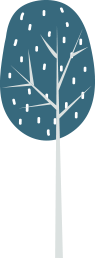 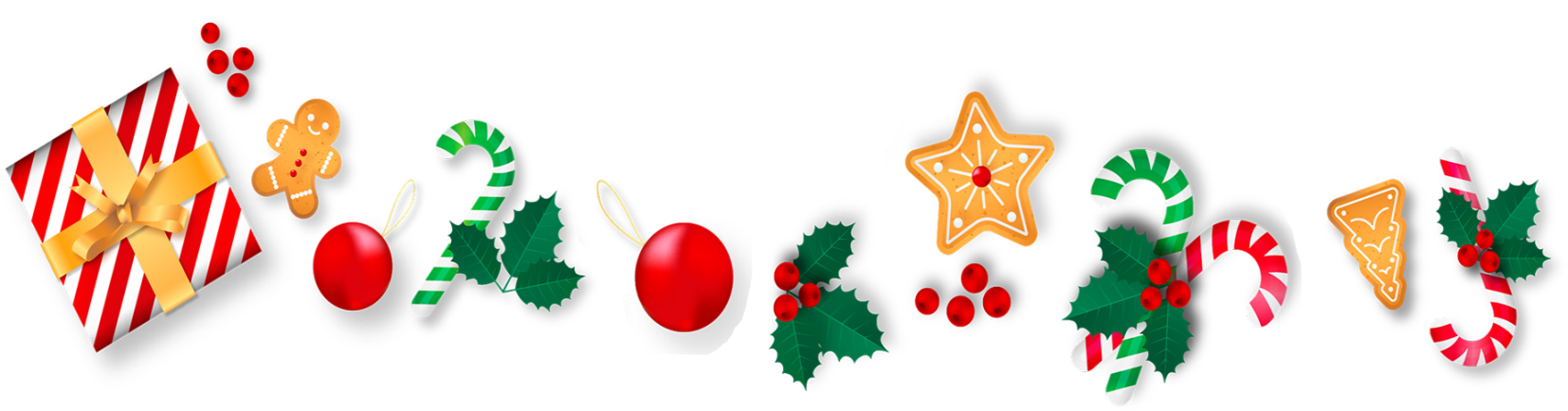 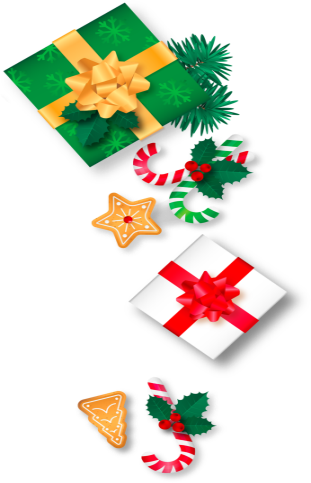 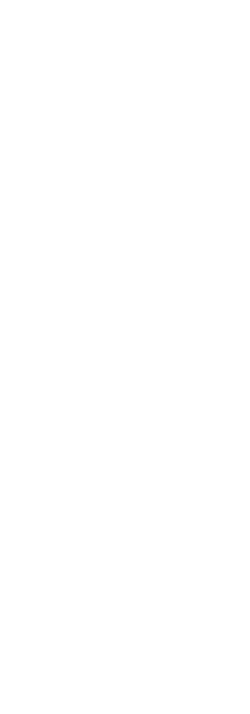 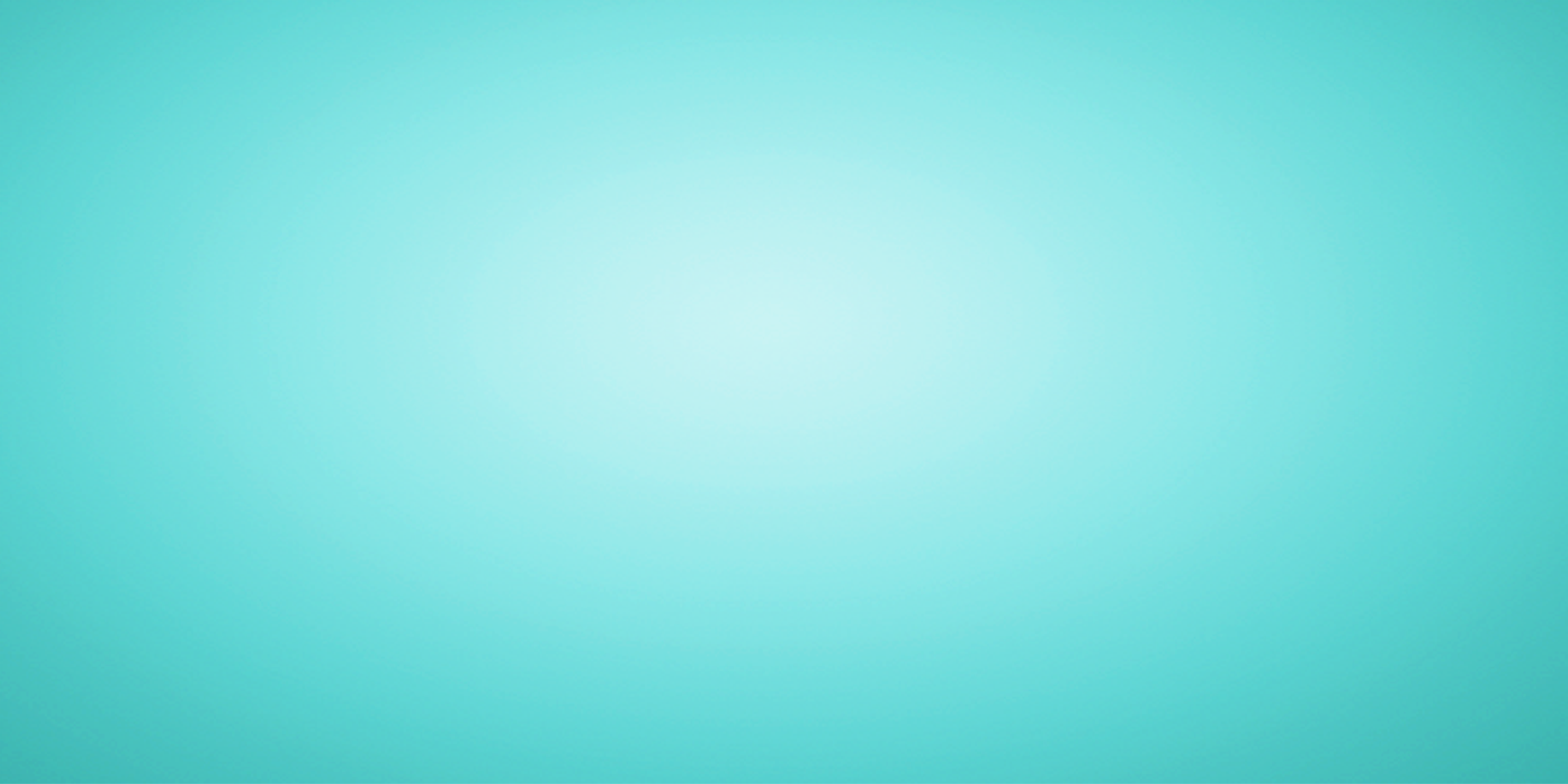 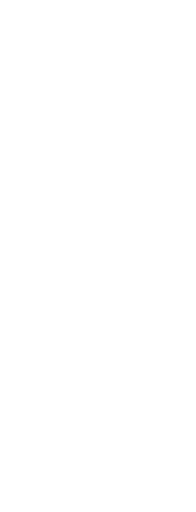 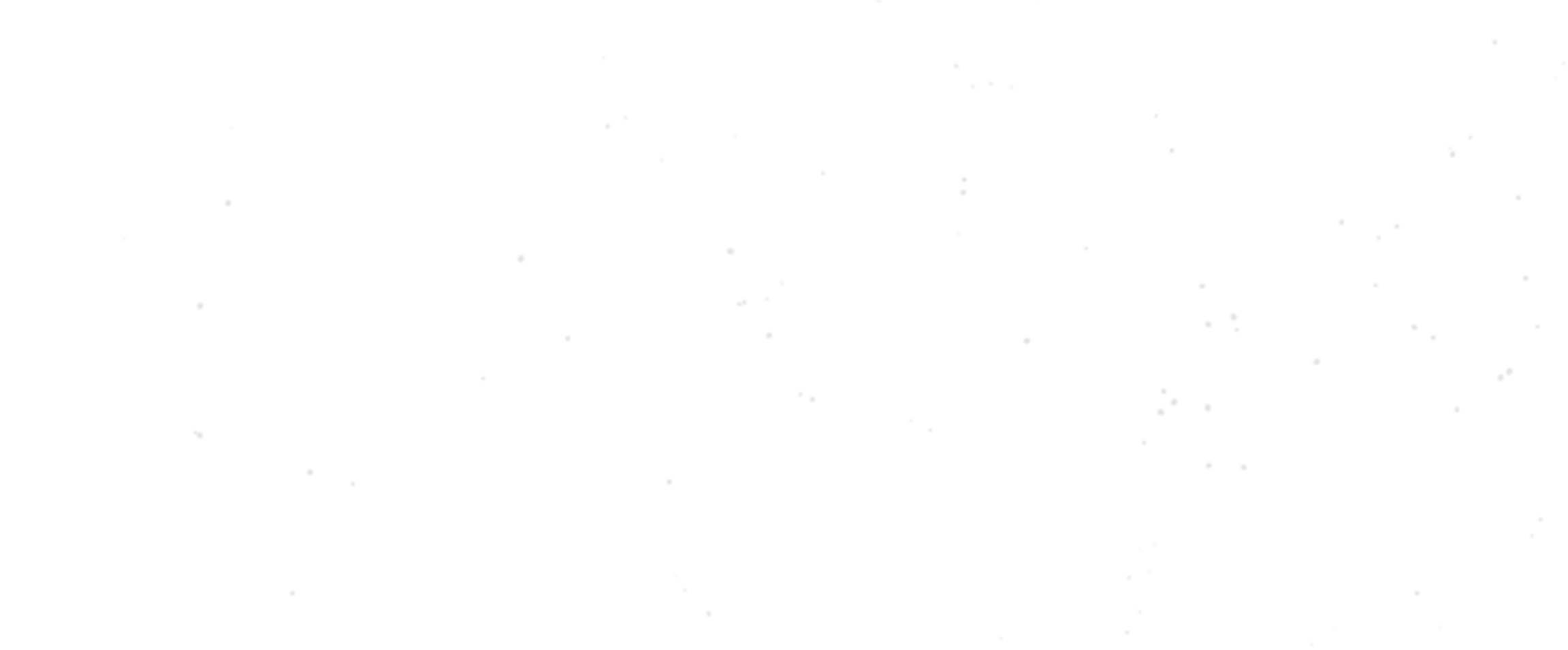 Âm nhạc
Tiết 29
- Ôn tập bài hát: Chúc mừng sinh nhật
- Nhạc cụ: 
- Trải nghiệm và khám phá: 
      Hát theo cách riêng của mình.
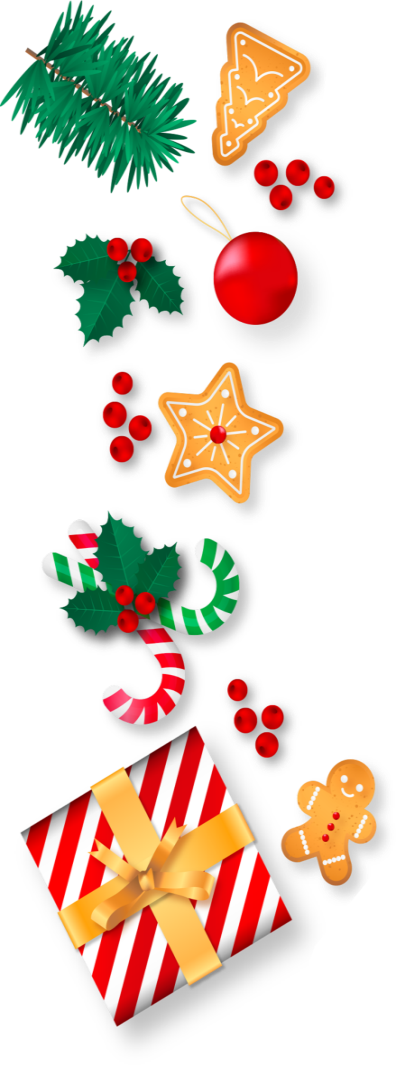 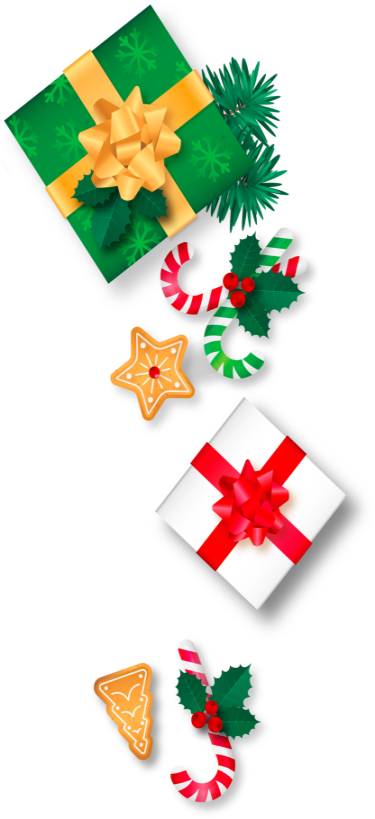 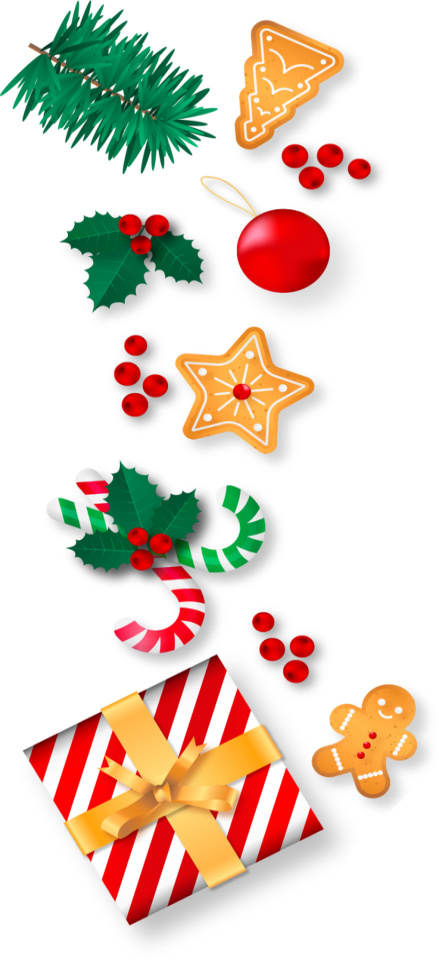 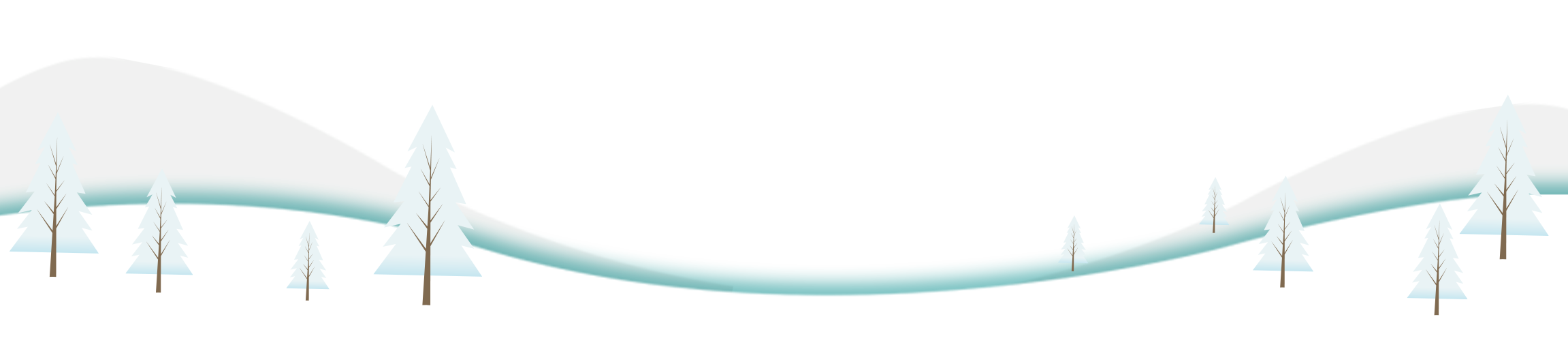 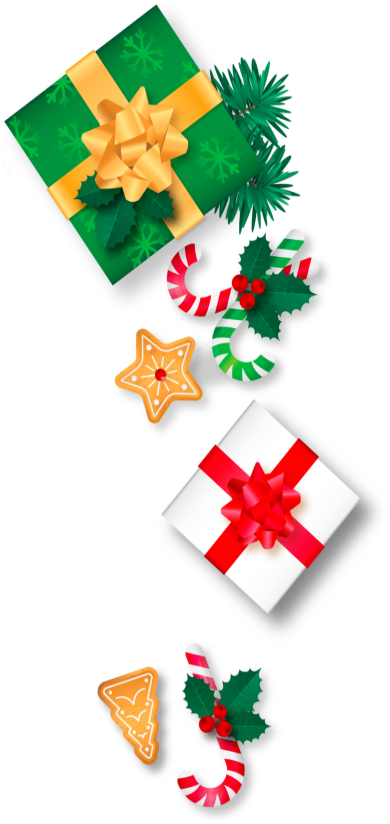 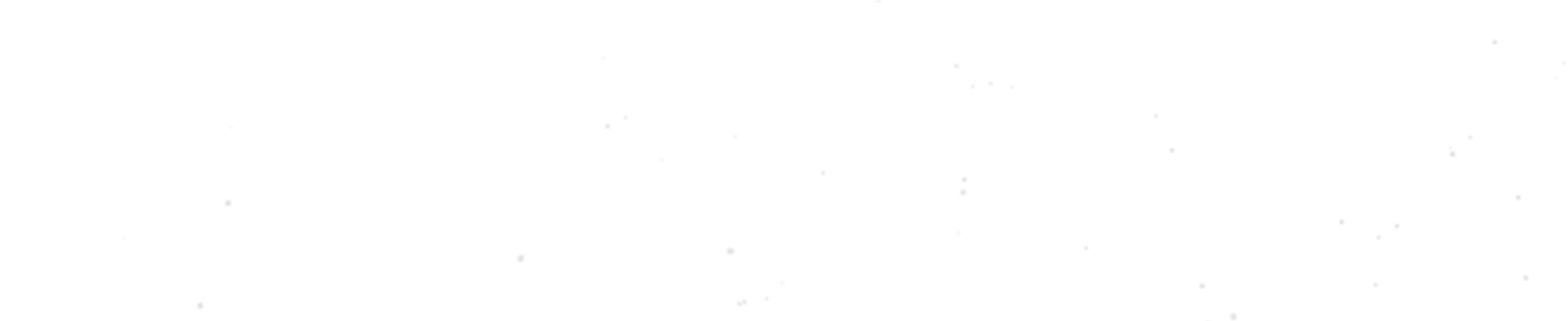 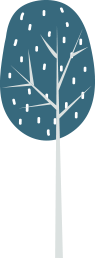 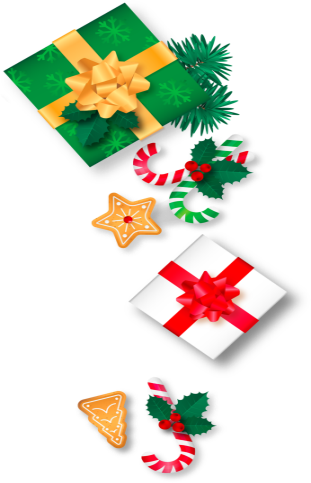 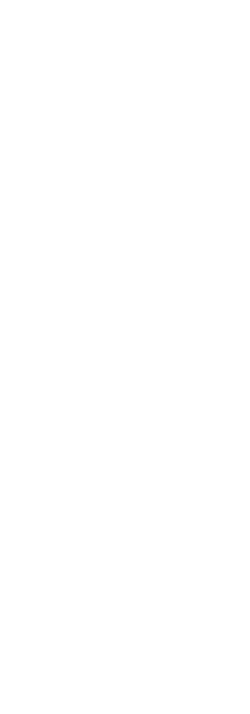 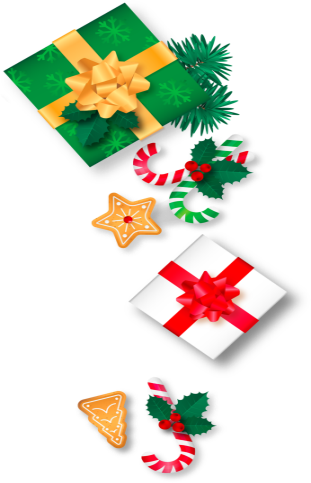 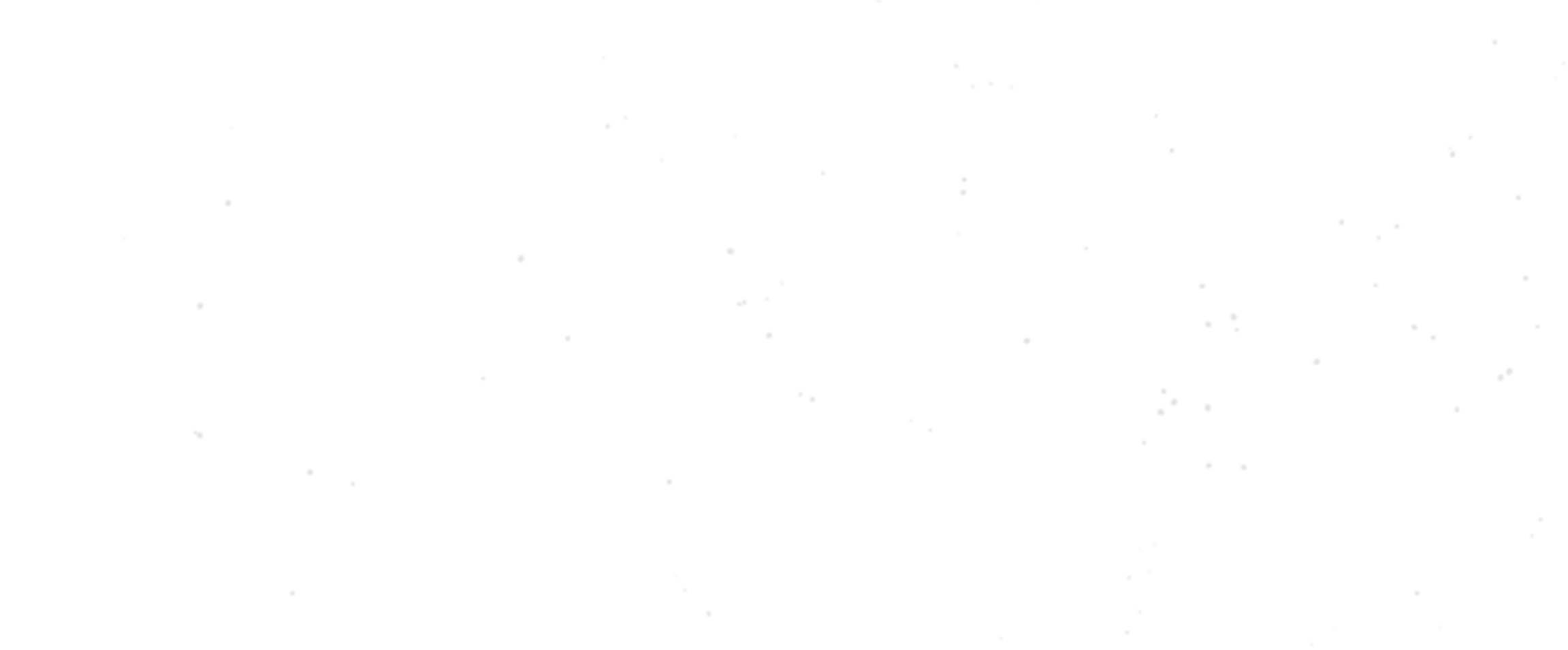 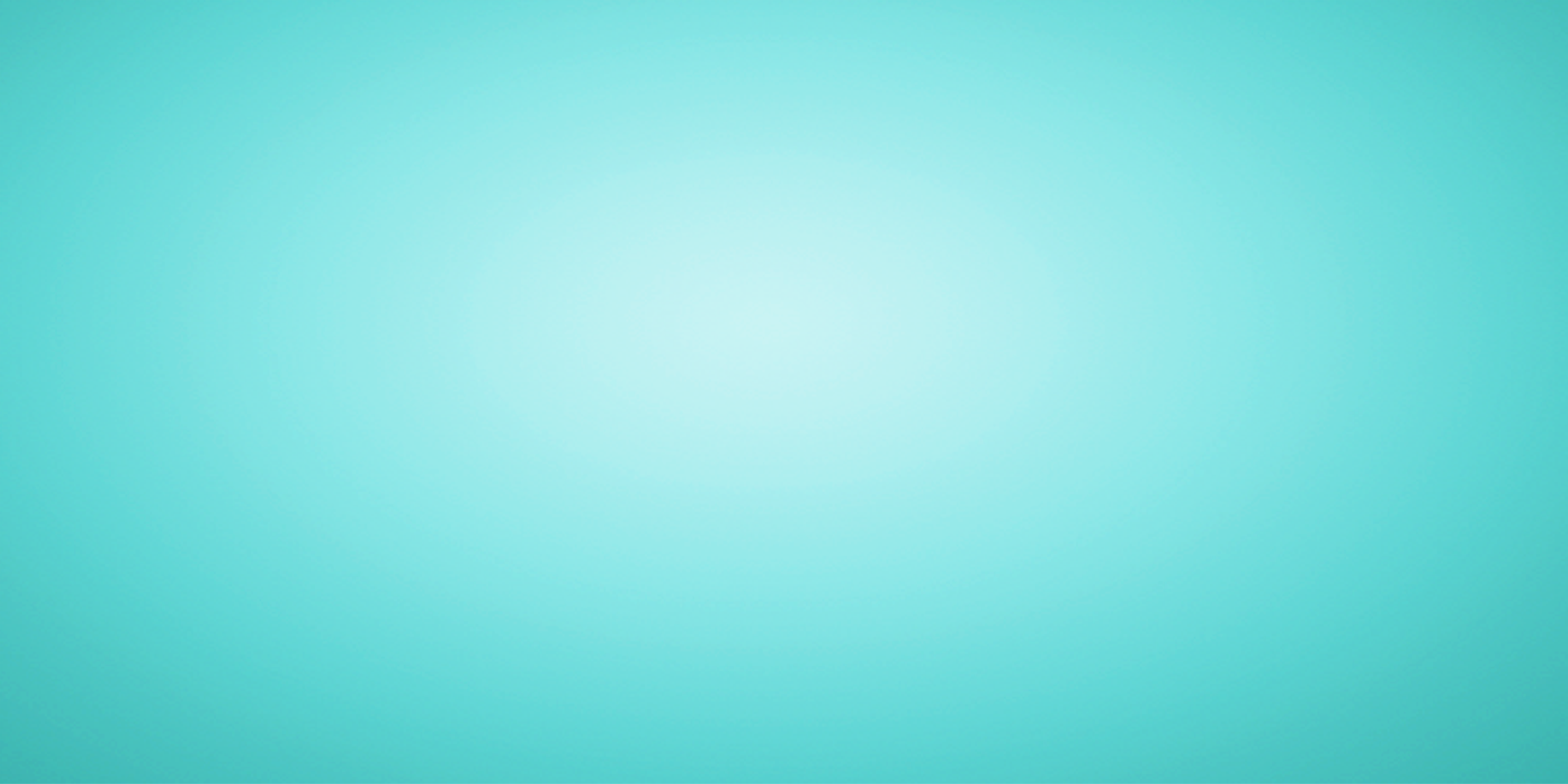 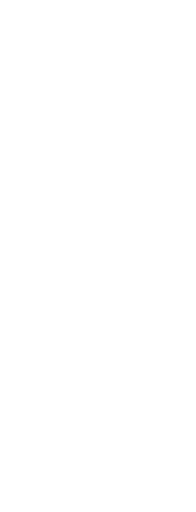 1. KHỞI ĐỘNG:
Trò chơi: Nghe nhạc đoán câu hát trong bài.
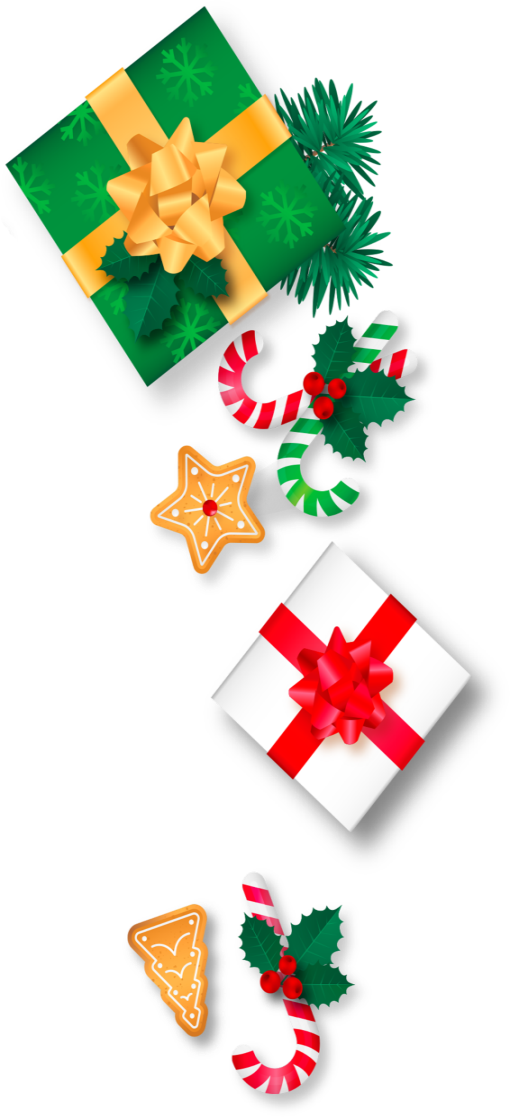 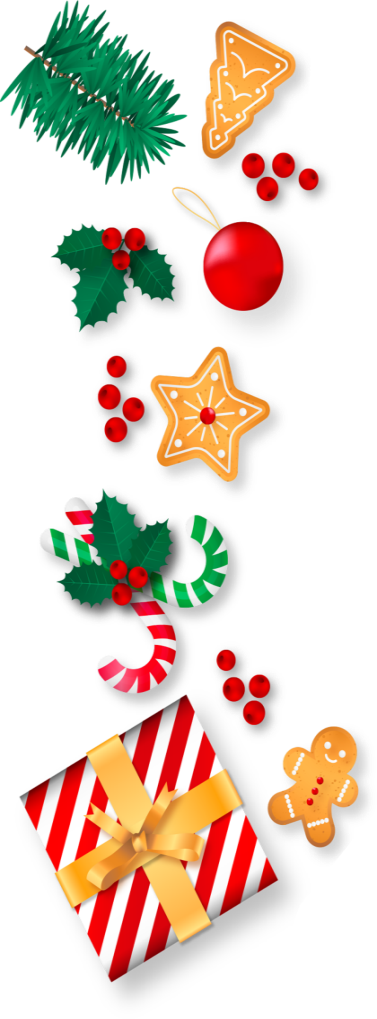 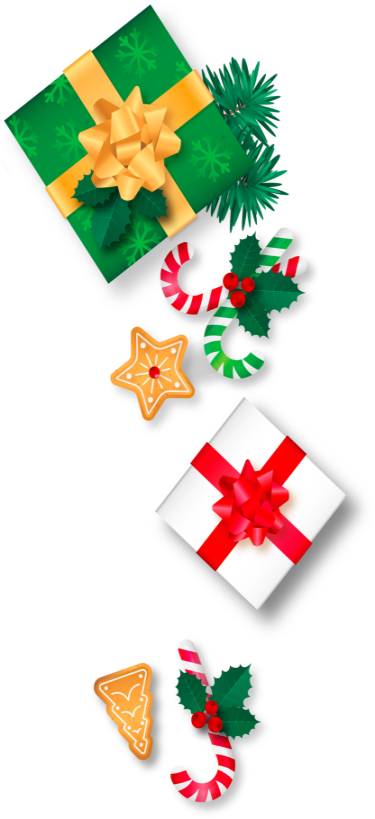 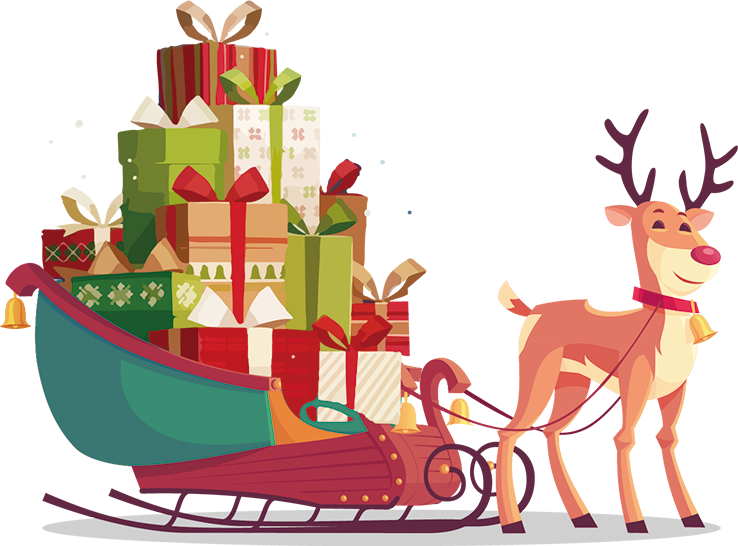 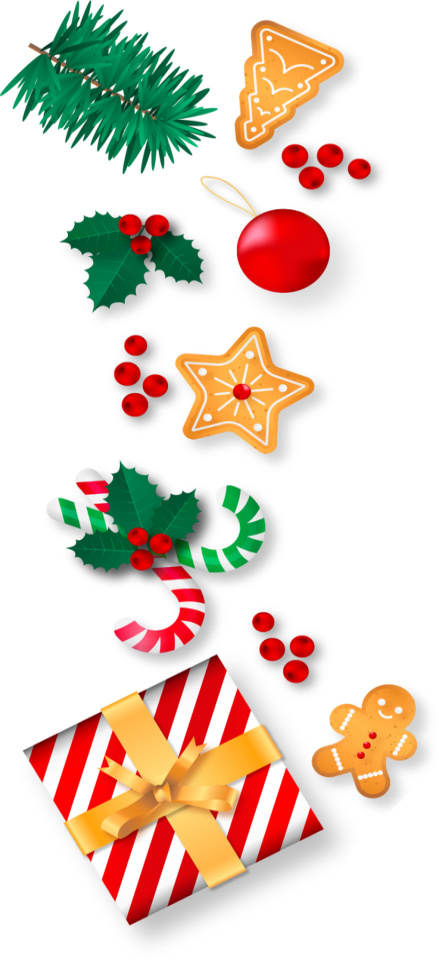 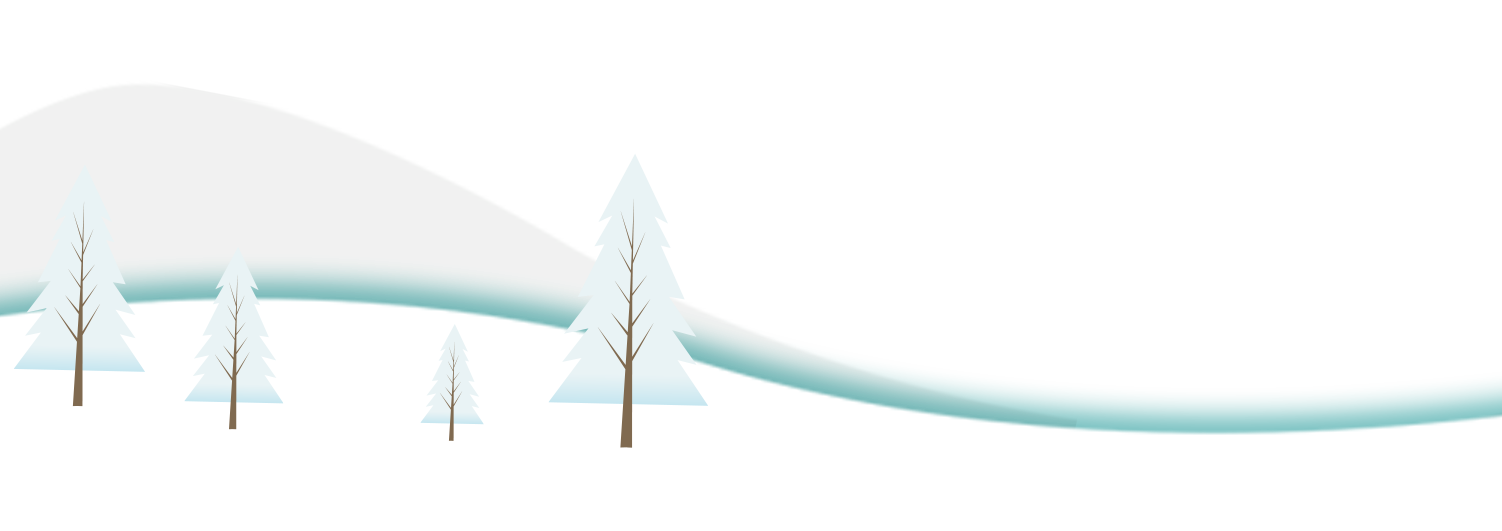 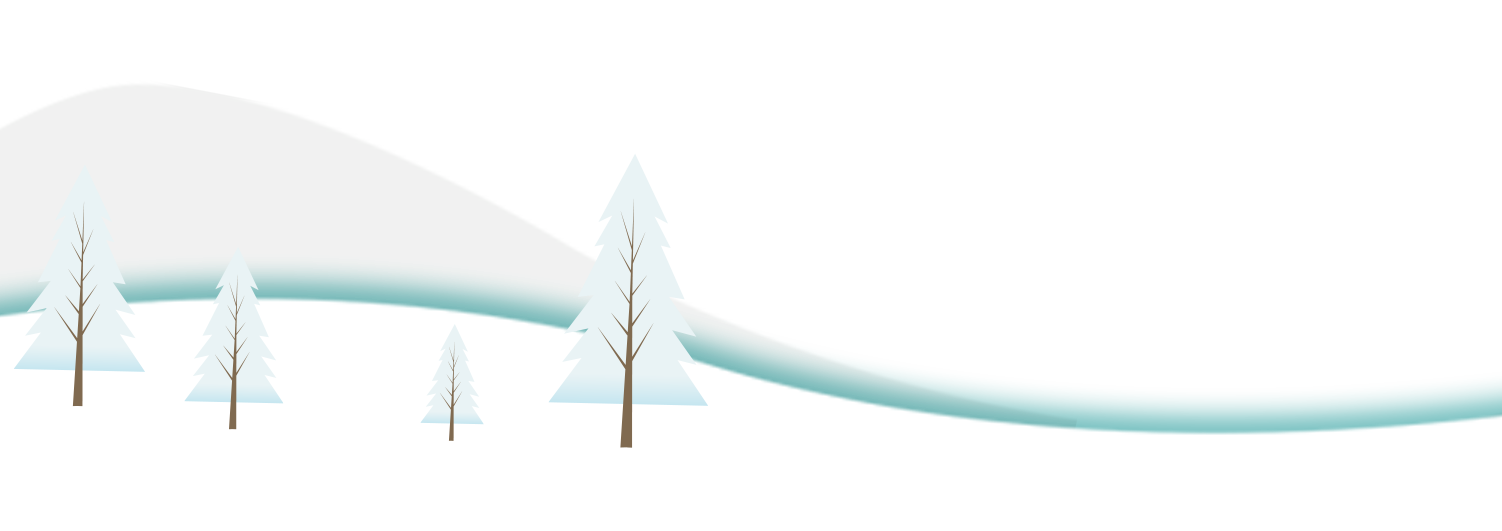 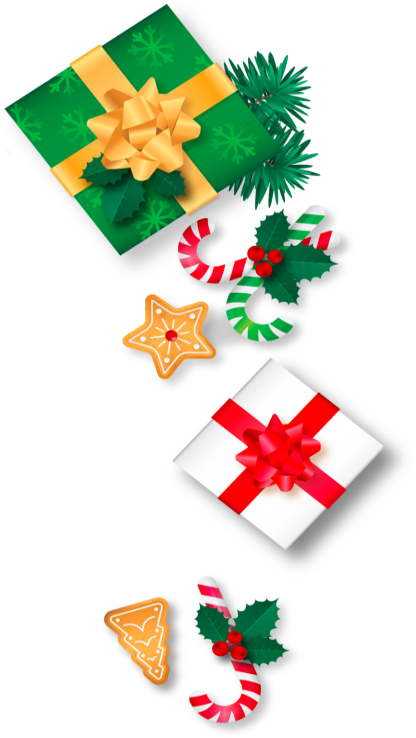 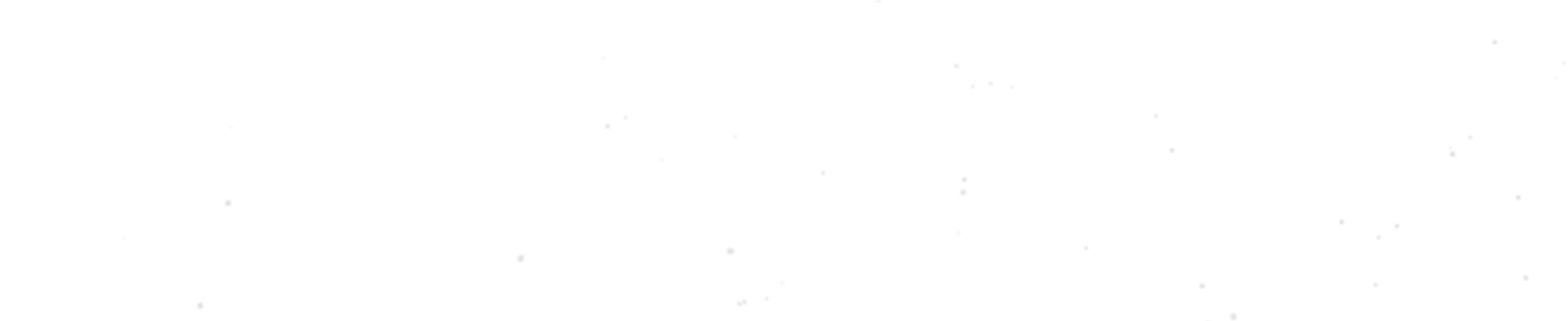 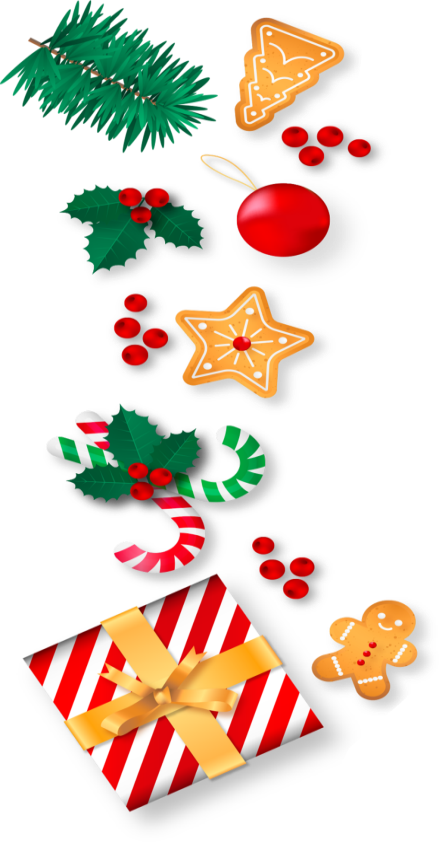 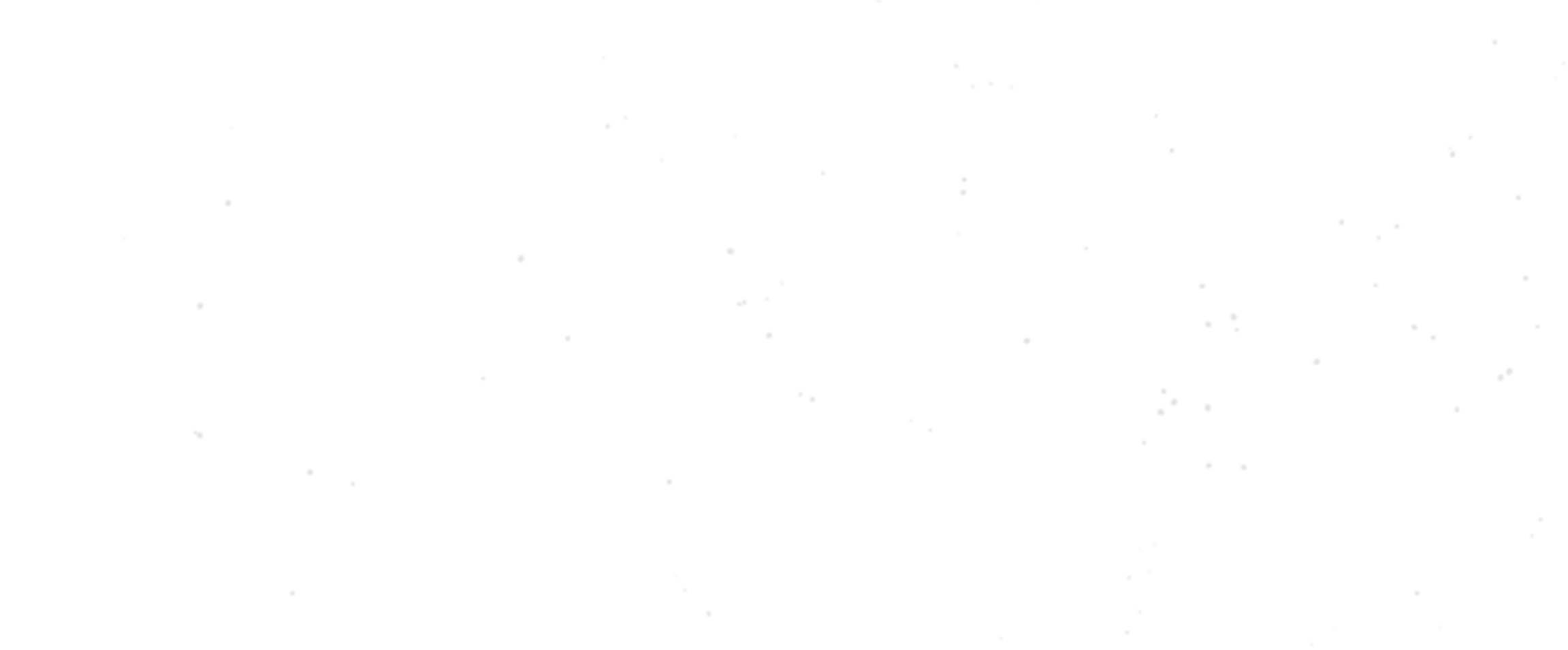 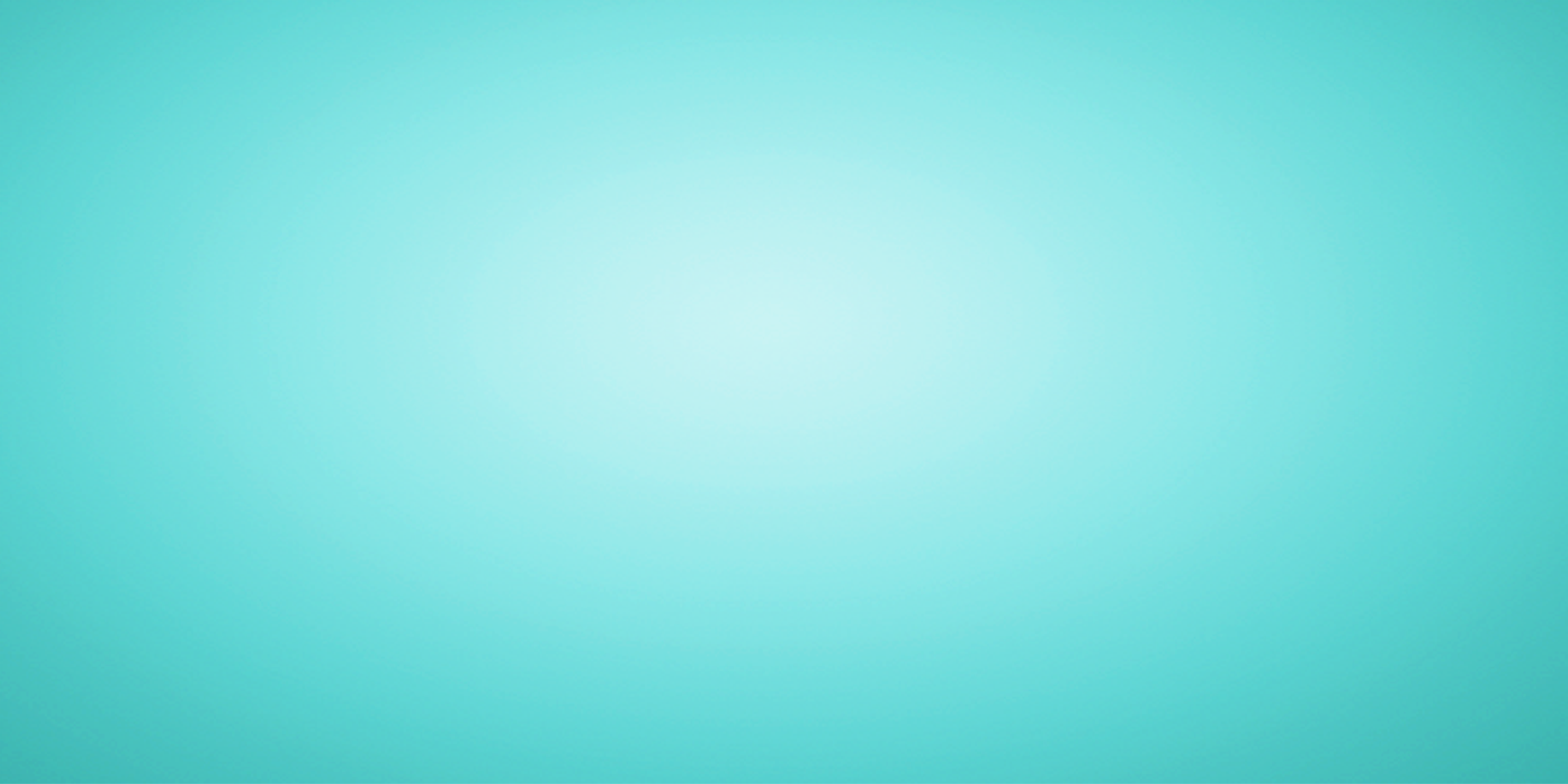 2. THỰC HÀNH - LUYỆN TẬP: - Ôn tập bài hát:
Mừng ngày sinh một đóa hoa/ mừng ngày sinh một khúc ca/
Mừng ngày đã sinh cho cuộc đời / một bông hoa xinh rực rỡ / 
Cuộc đời em là đóa hoa/ cuộc đời em là khúc ca/ 
Cuộc đời sẽ thêm tươi đẹp vì/ những khúc ca và đóa hoa/
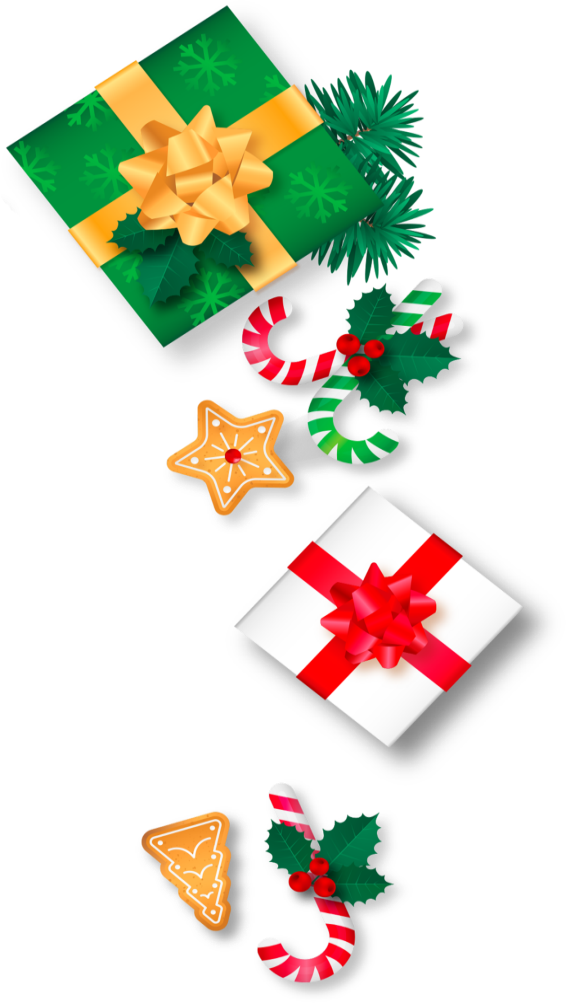 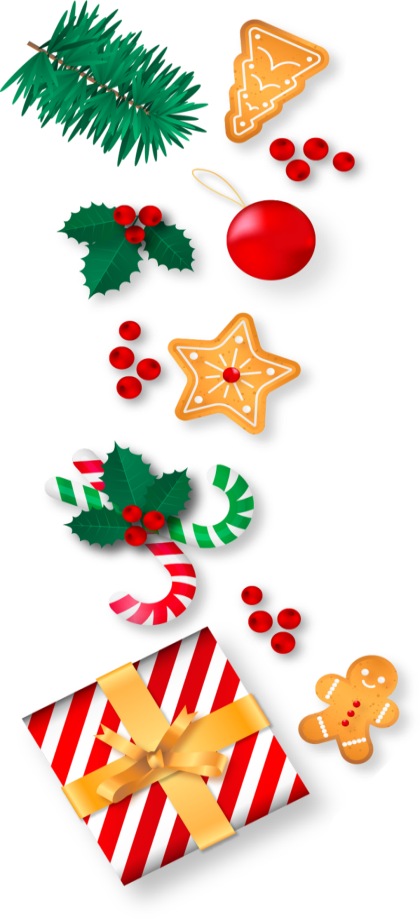 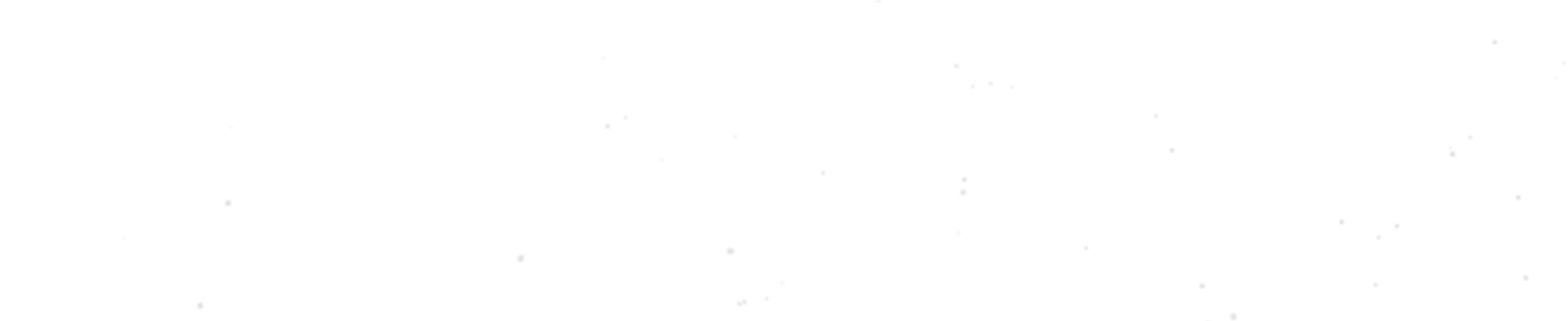 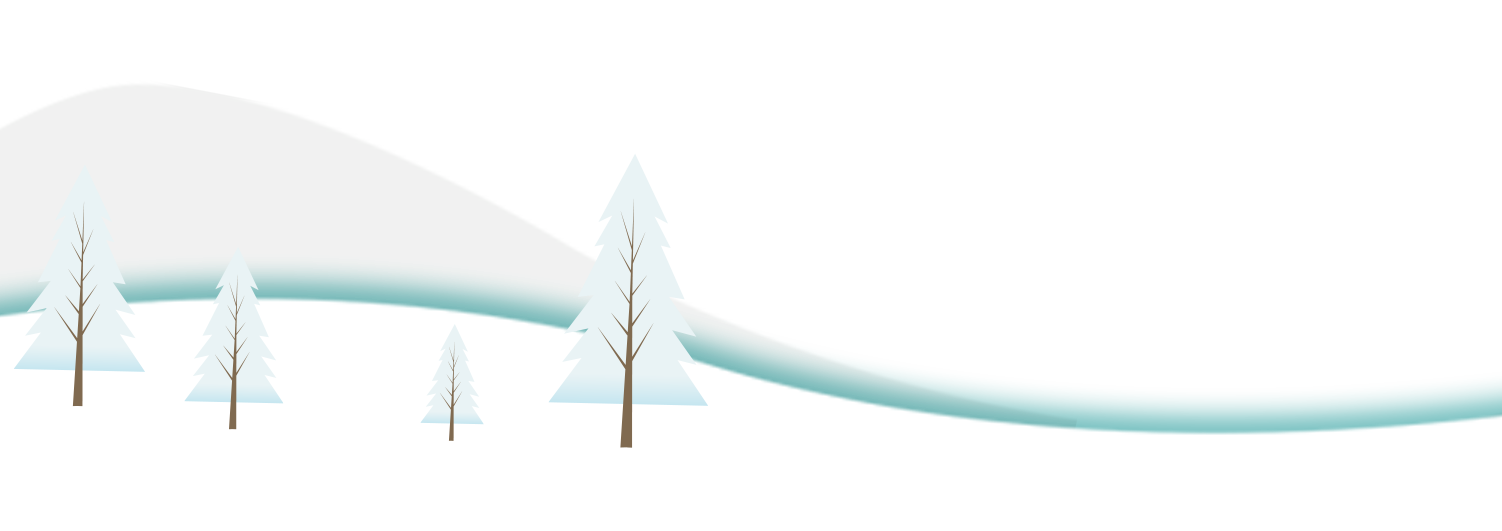 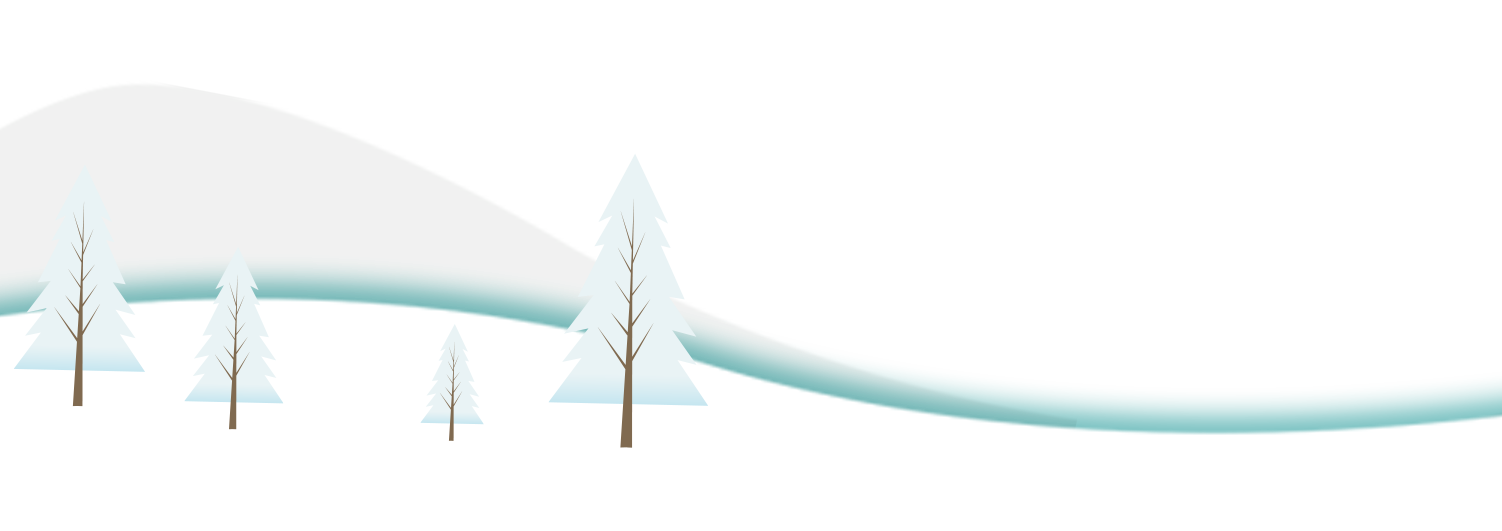 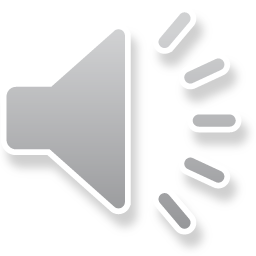 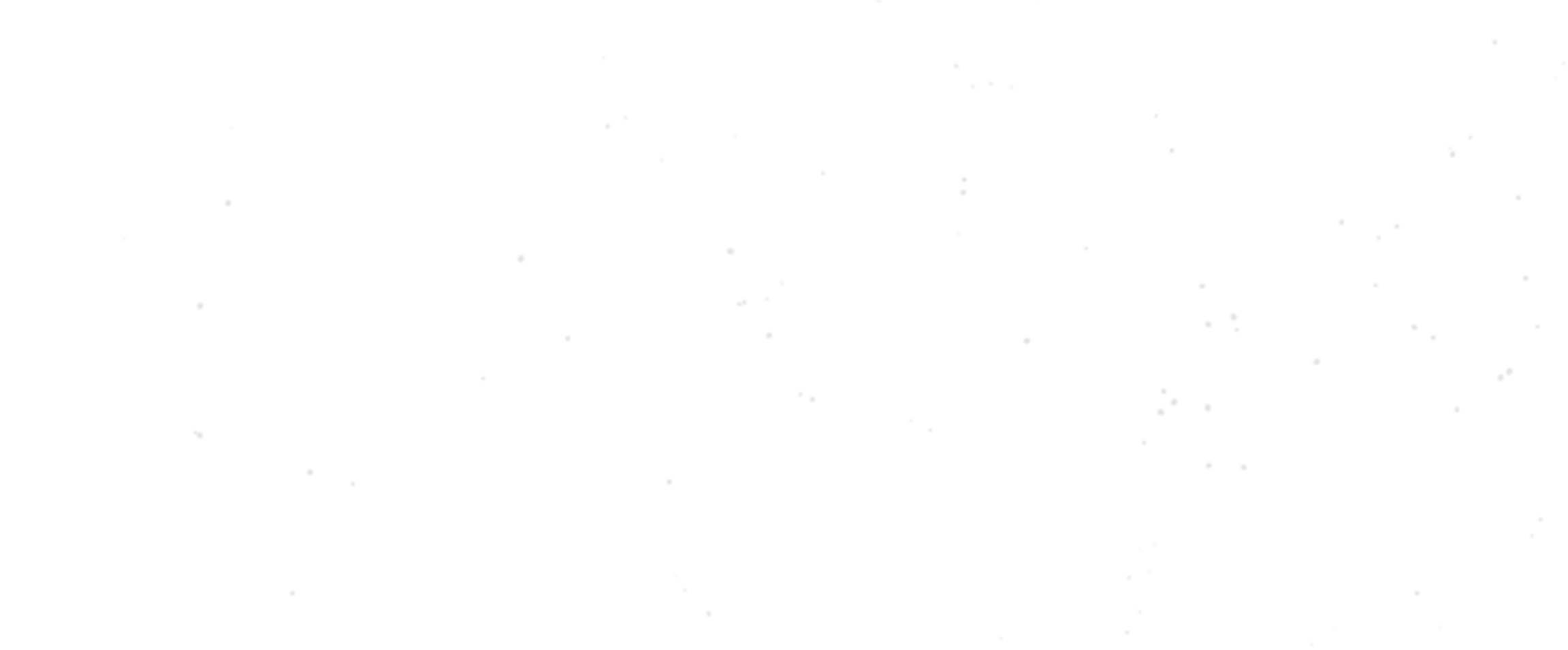 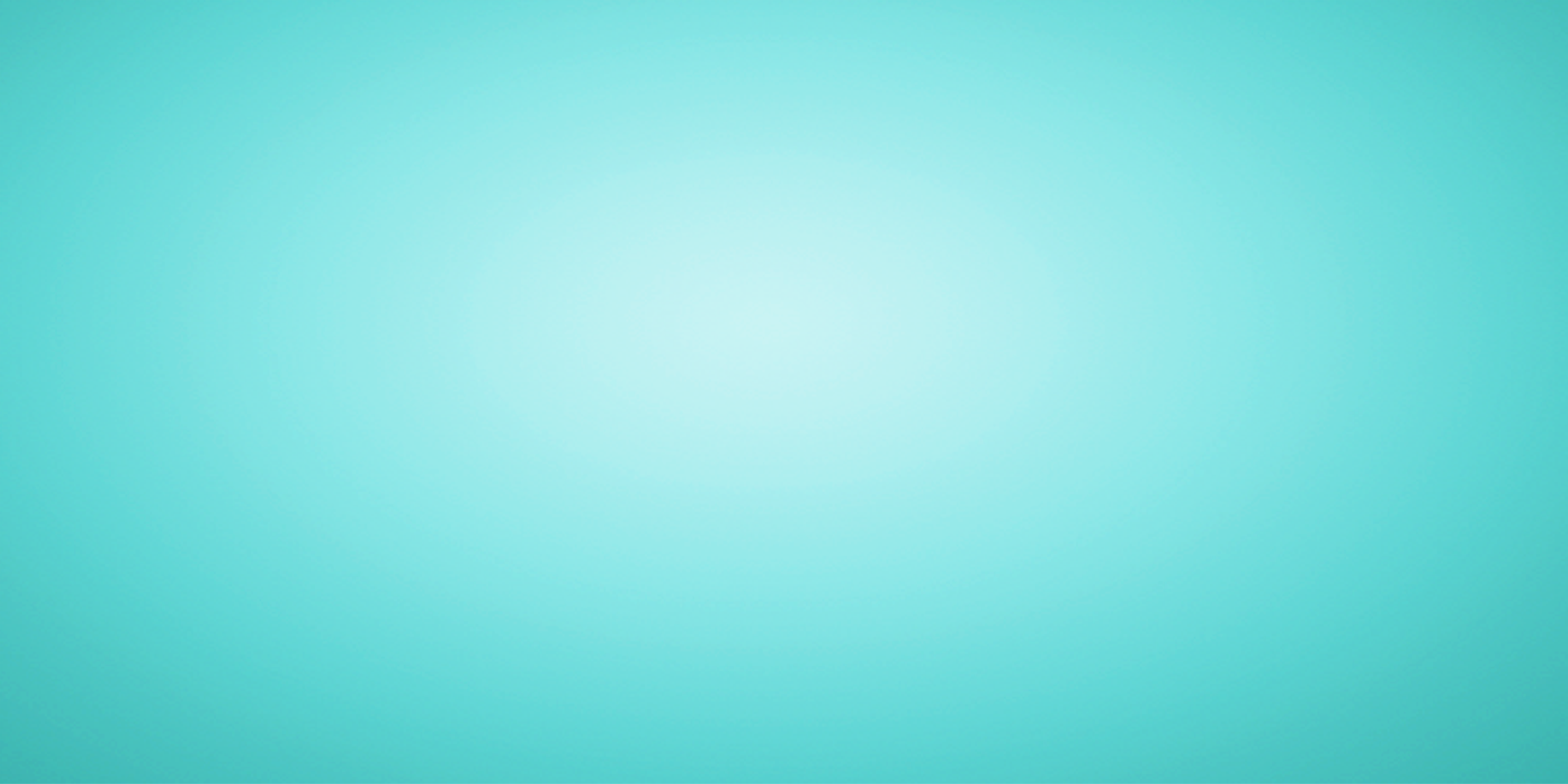 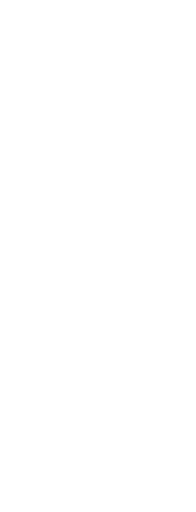 - Hát kết hợp vận động:
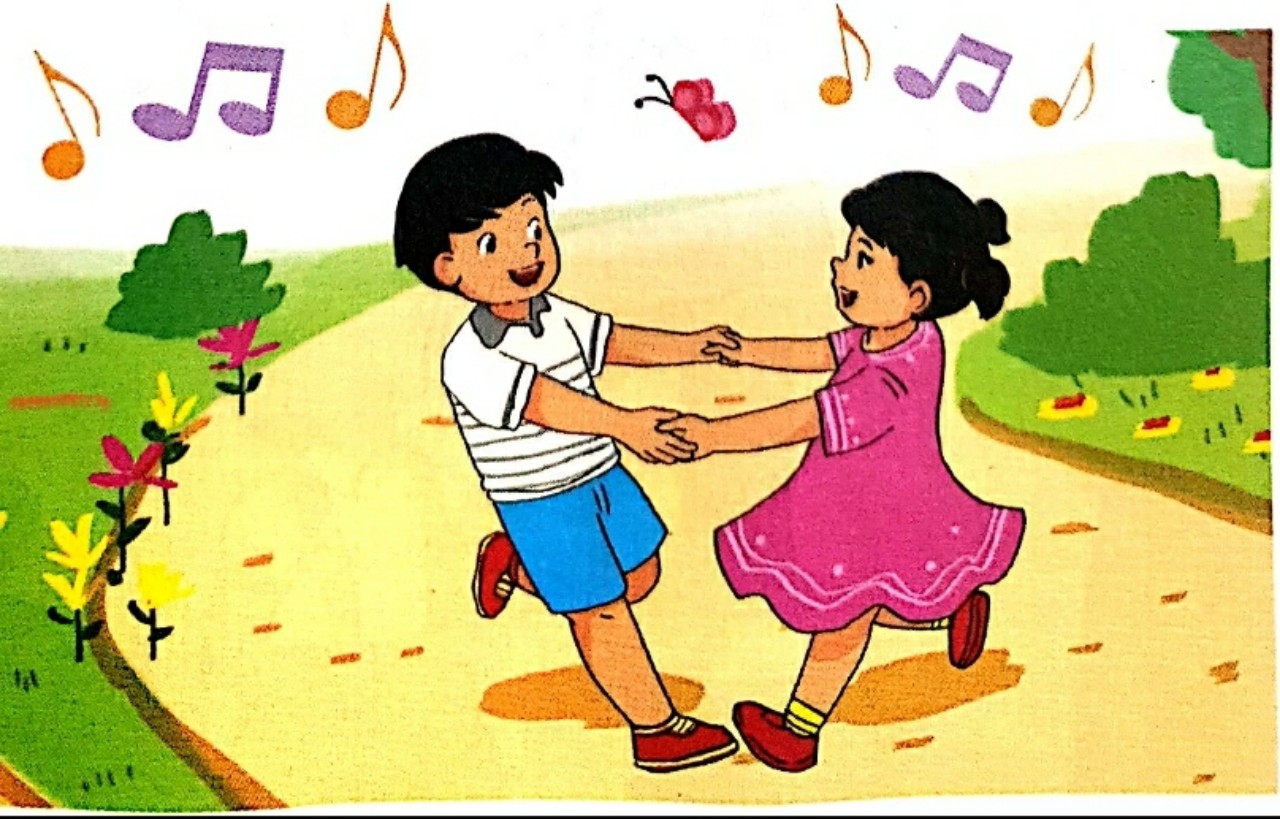 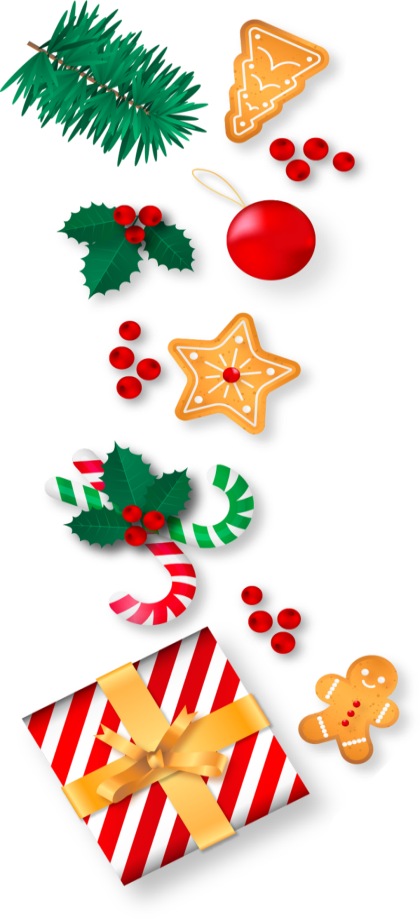 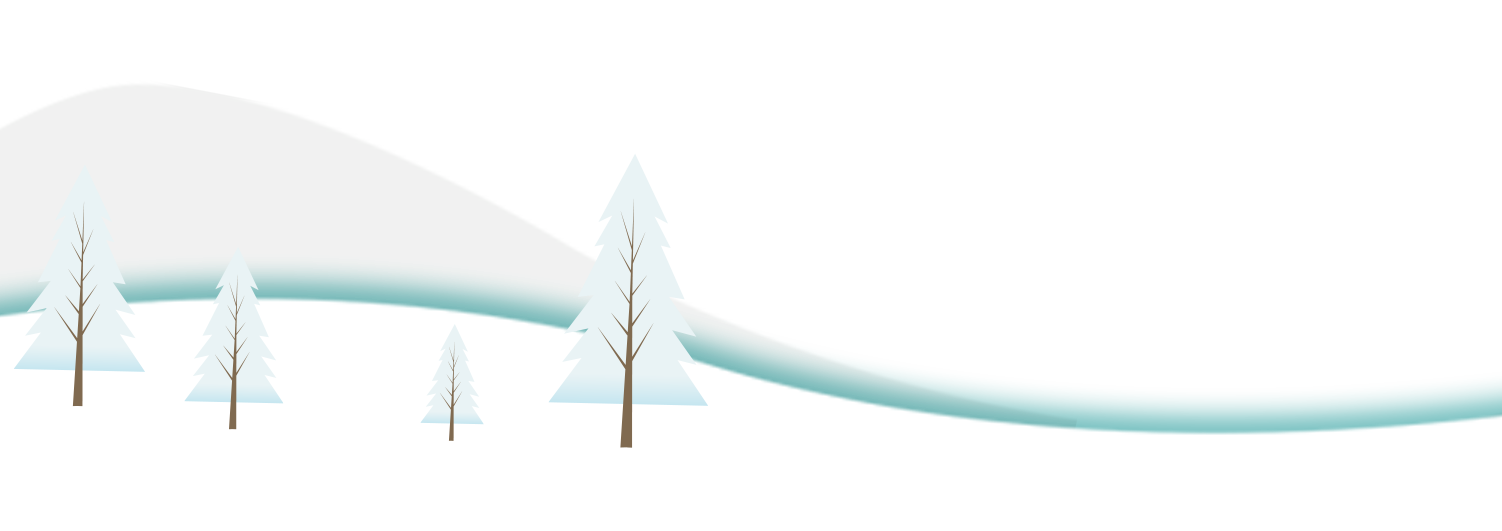 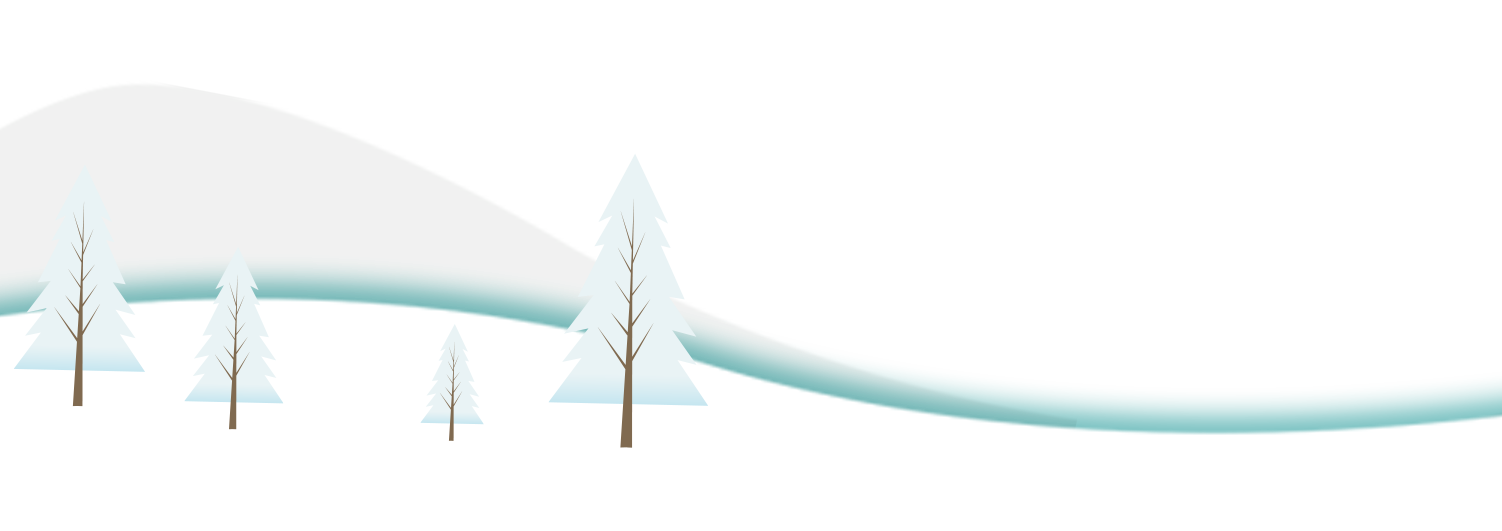 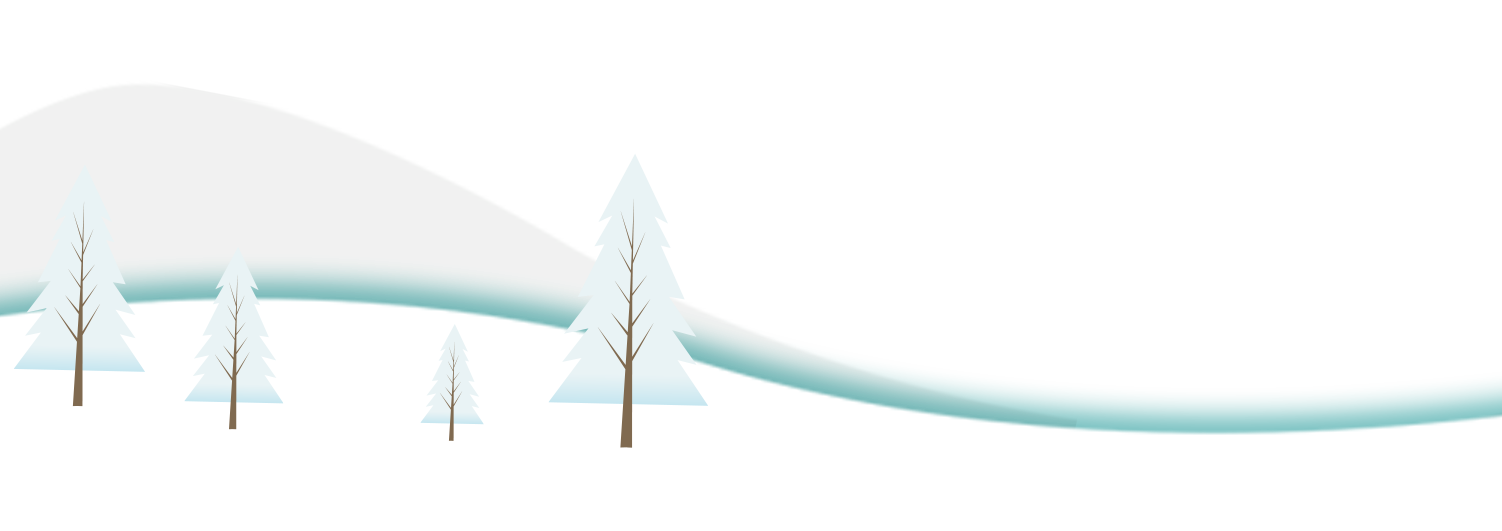 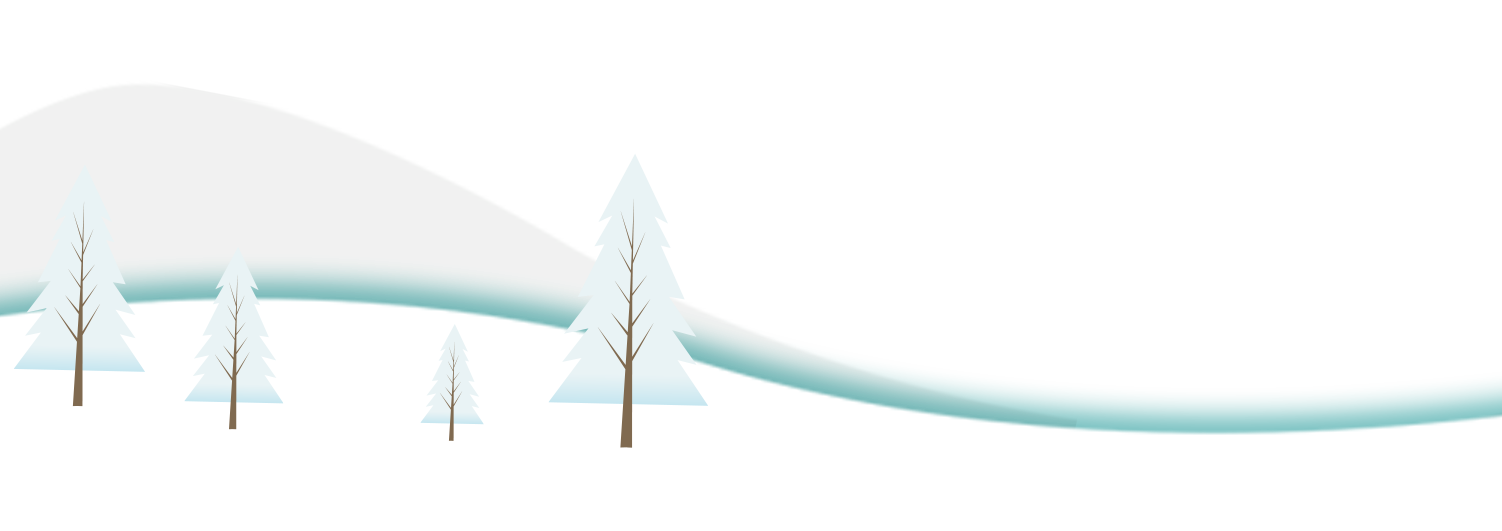 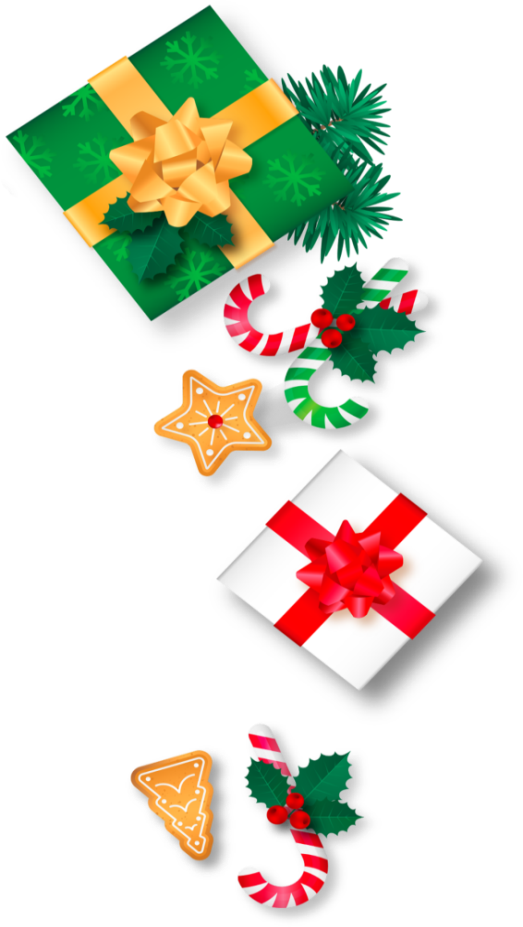 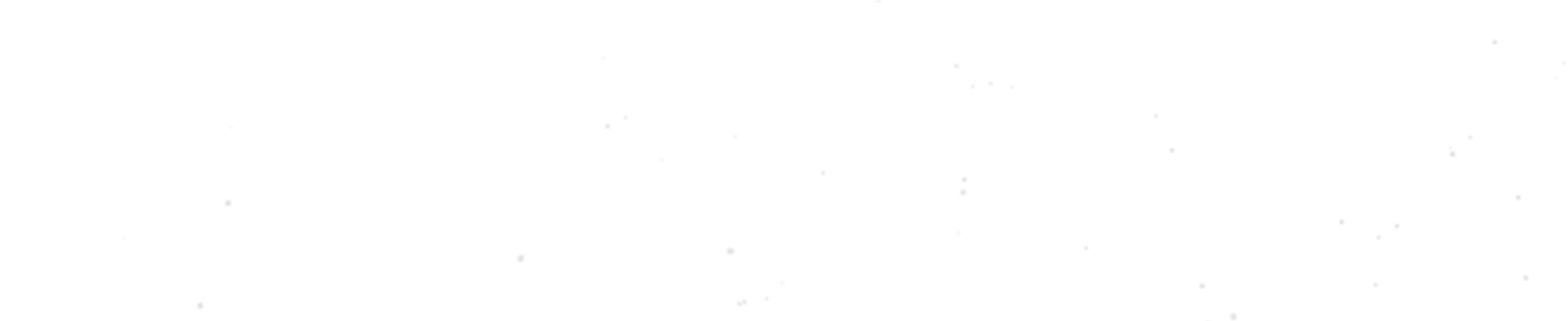 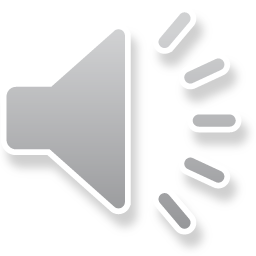 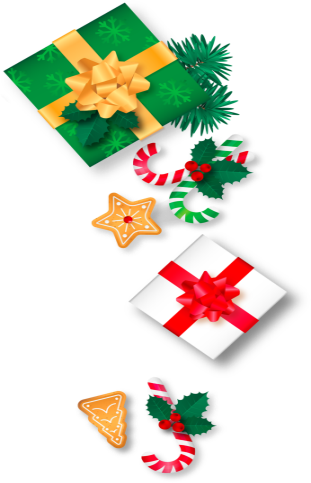 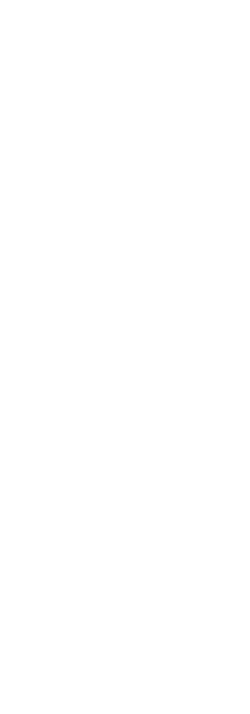 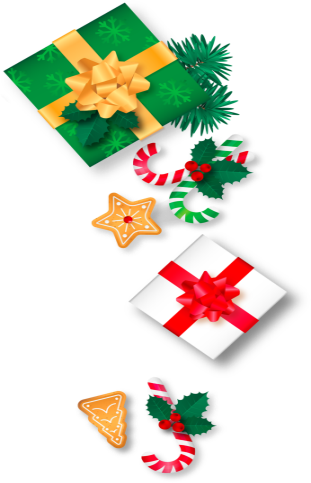 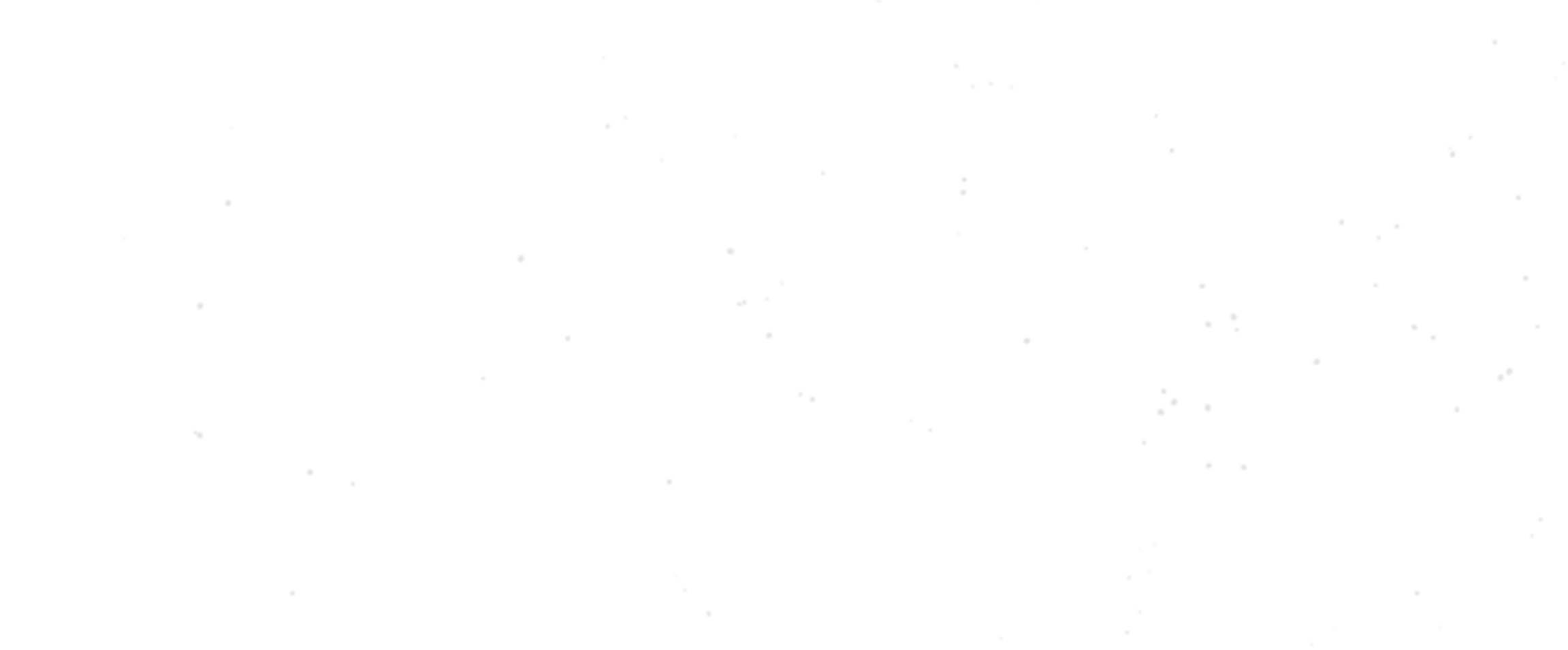 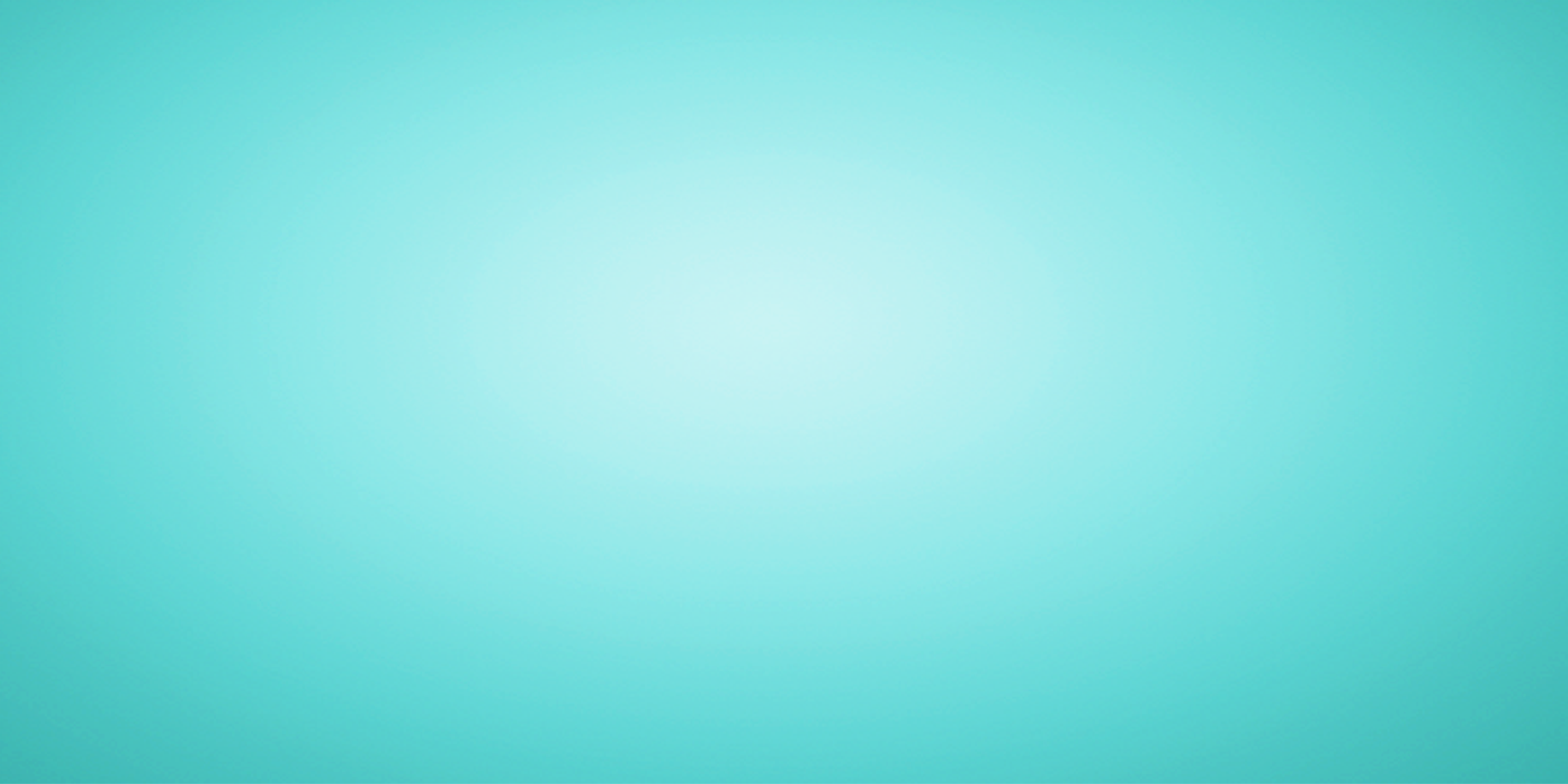 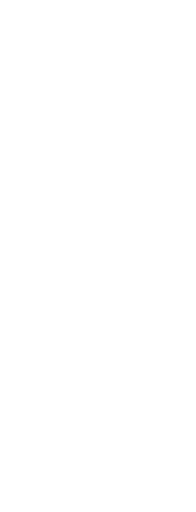 3. KHÁM PHÁ:
- Nhạc cụ:
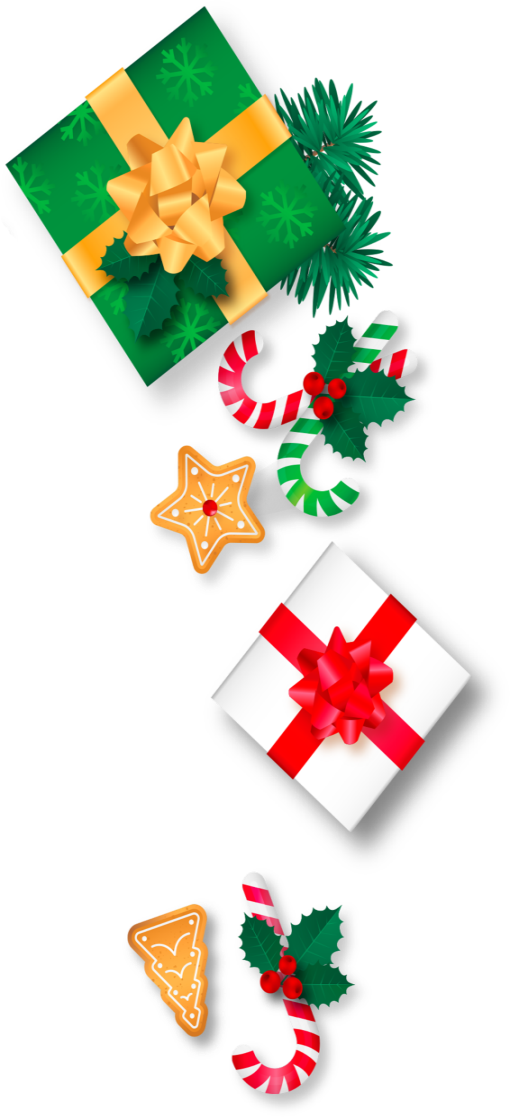 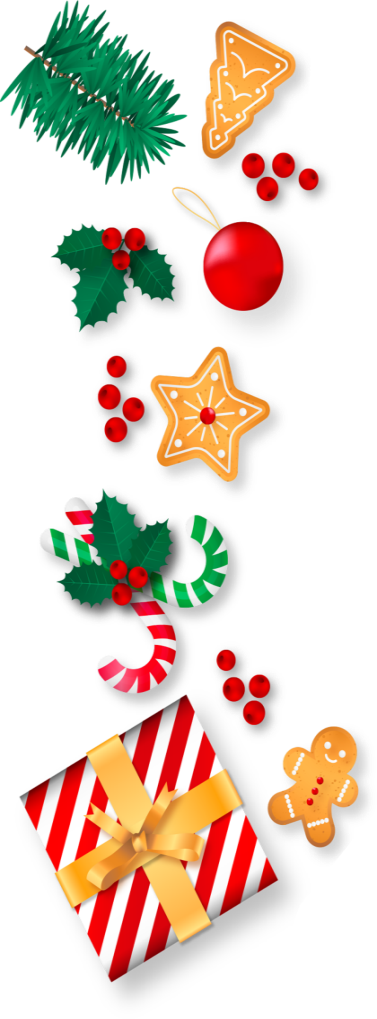 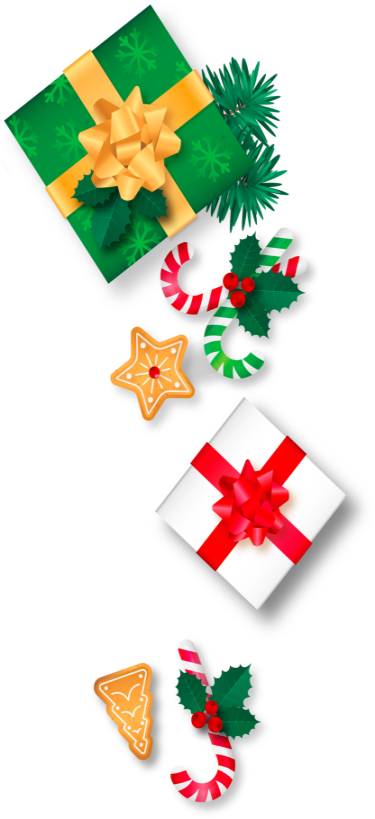 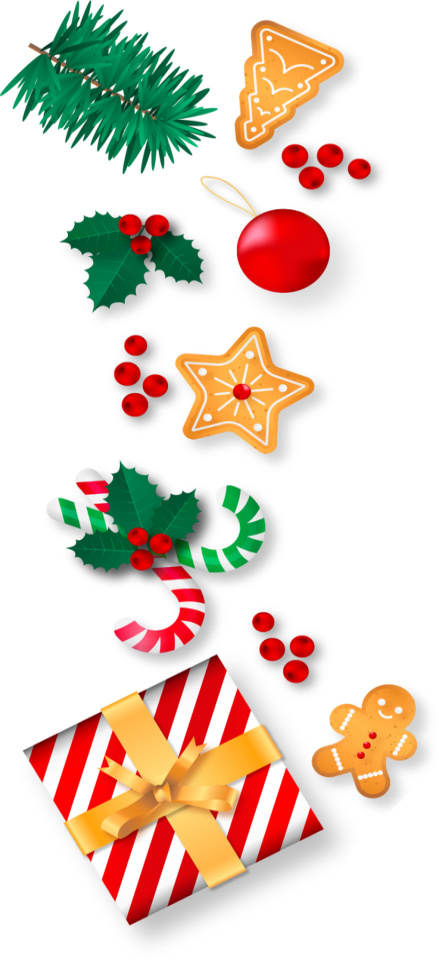 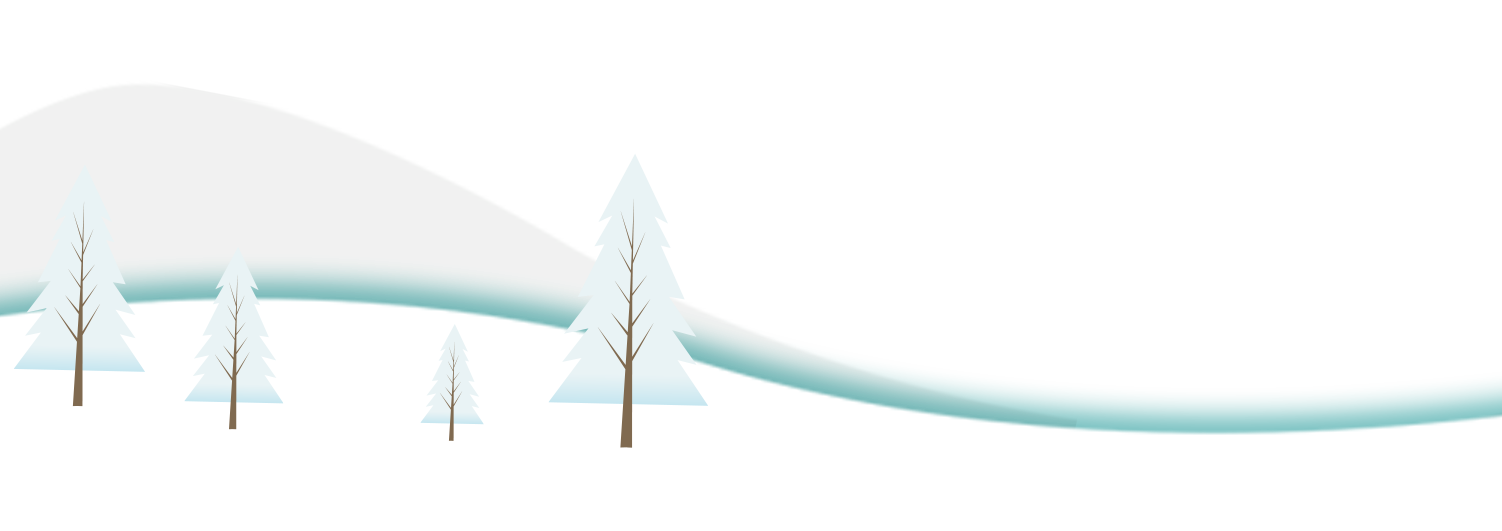 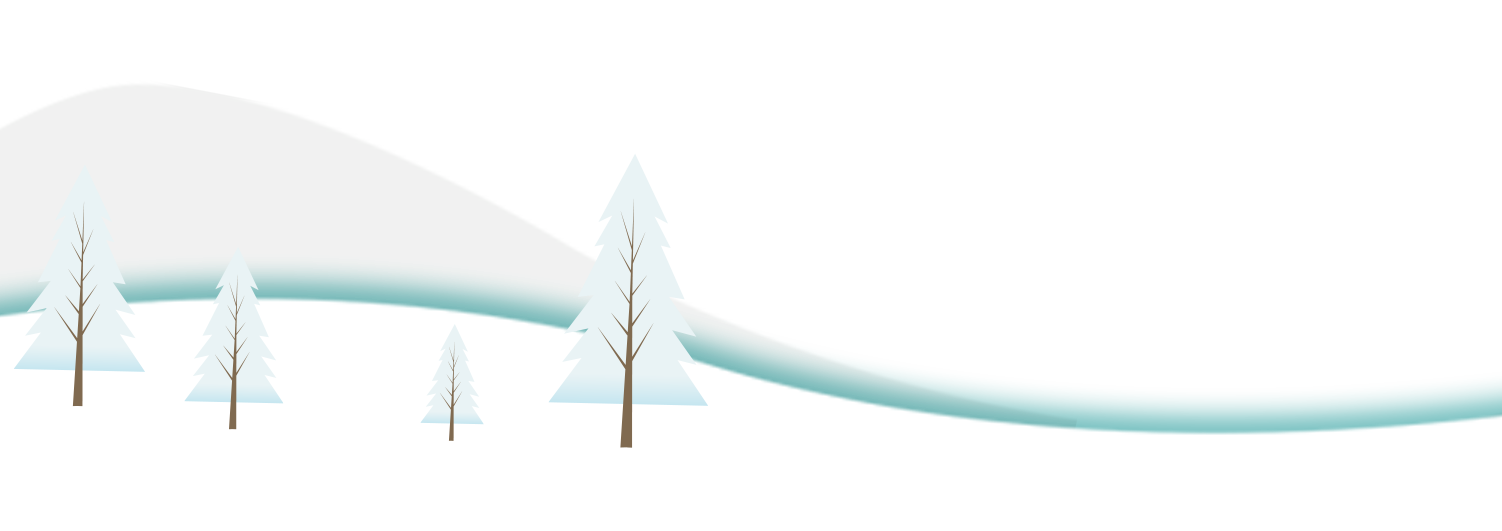 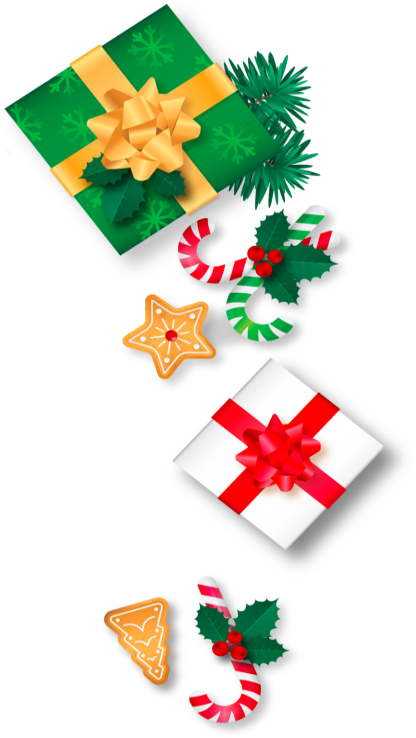 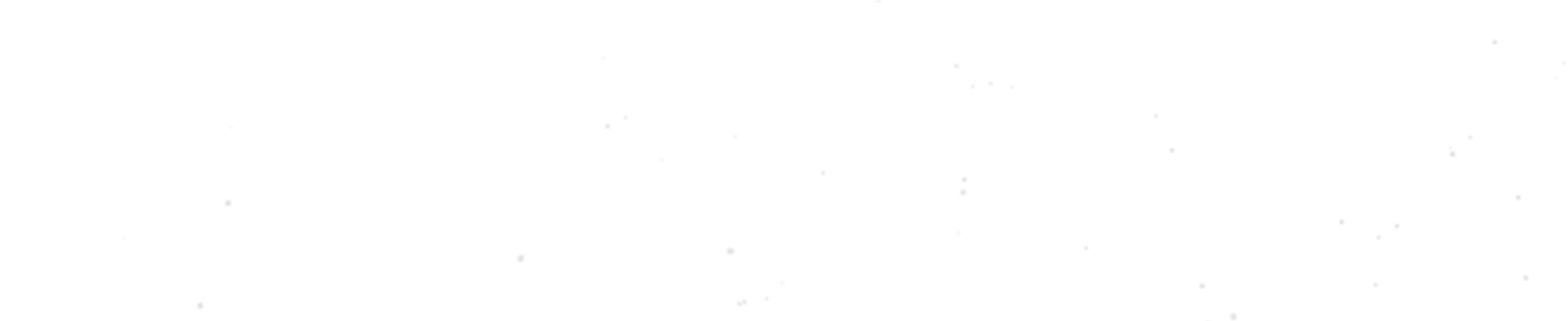 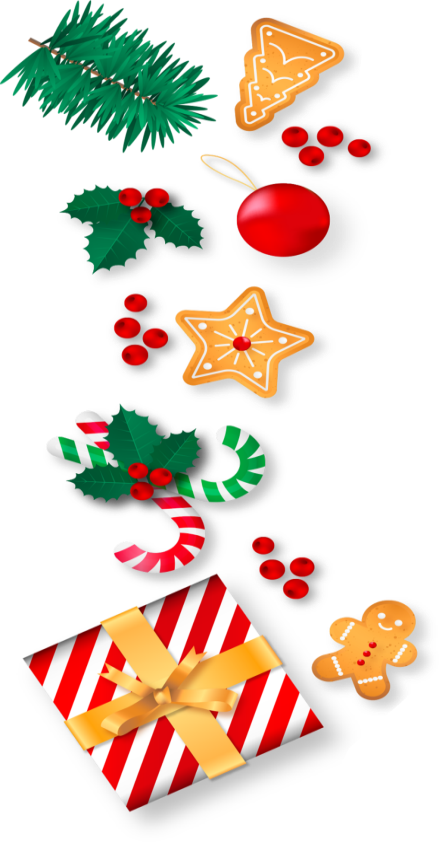 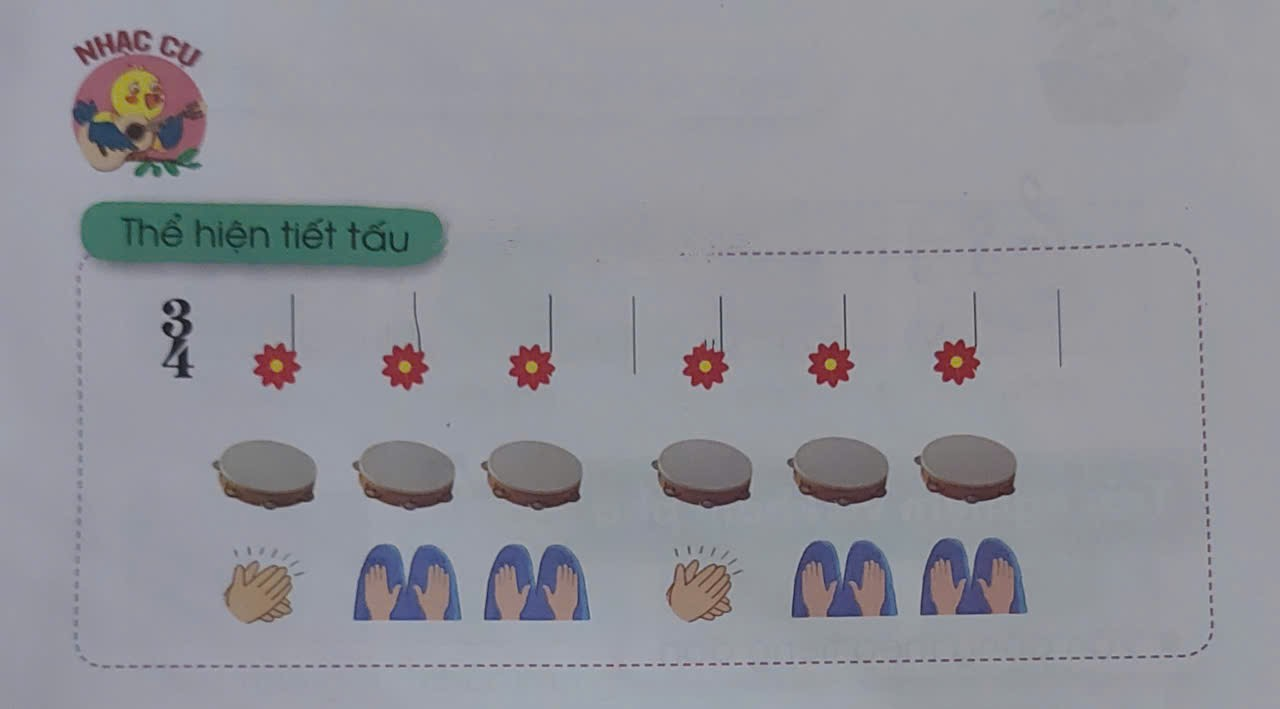 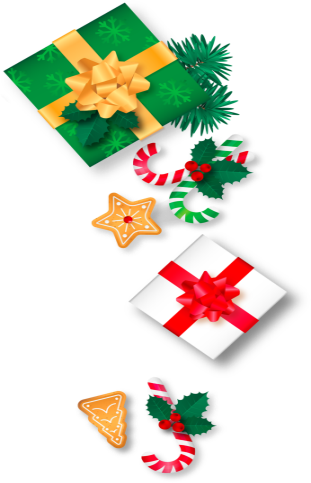 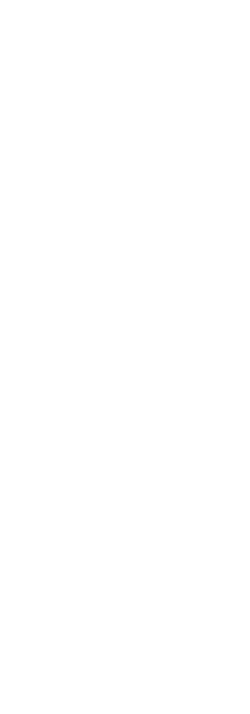 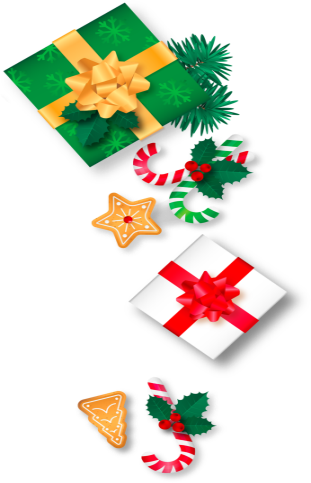 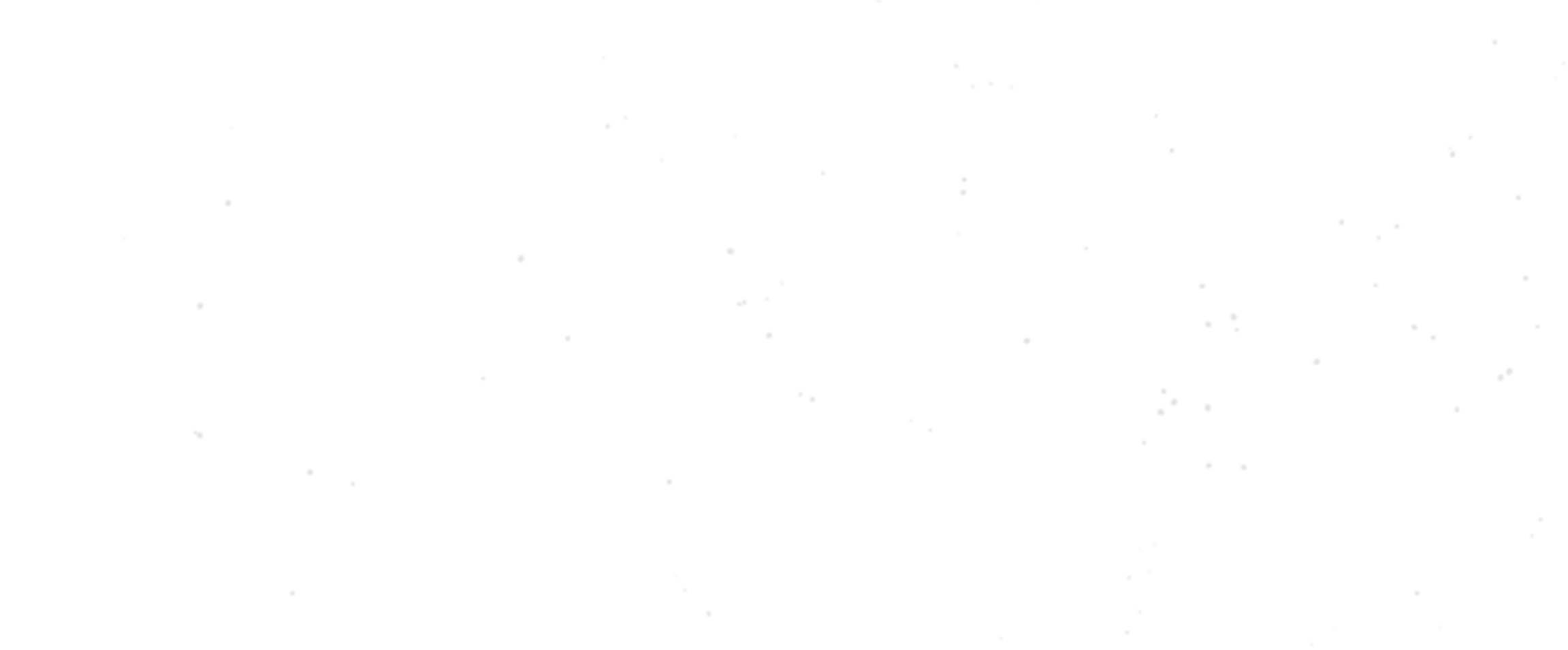 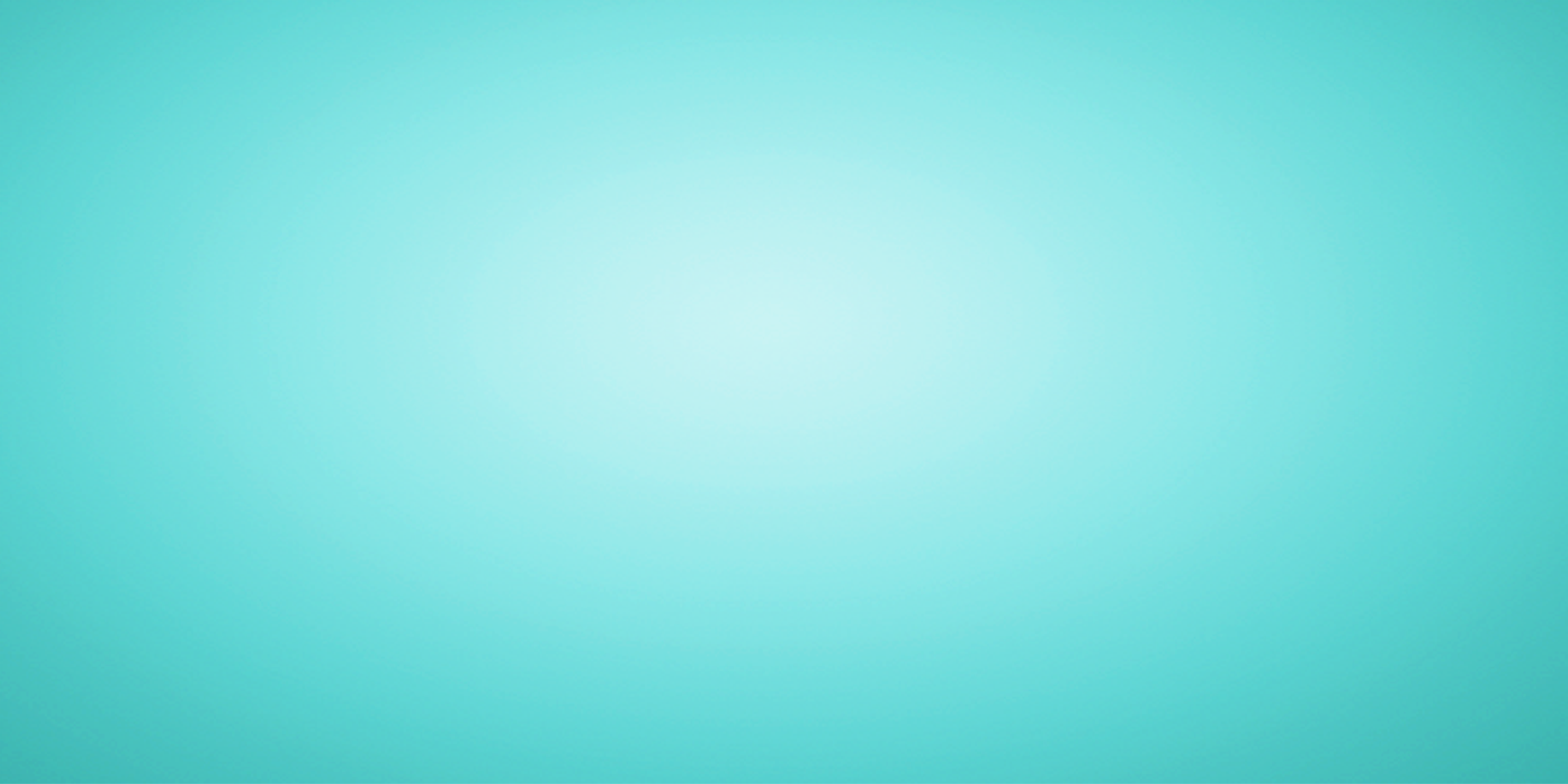 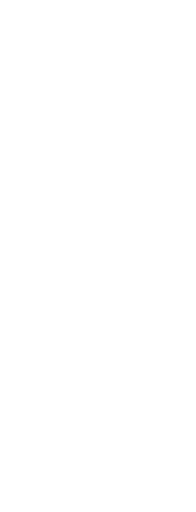 - Ứng dụng đệm cho bài hát: Chúc mừng sinh nhật
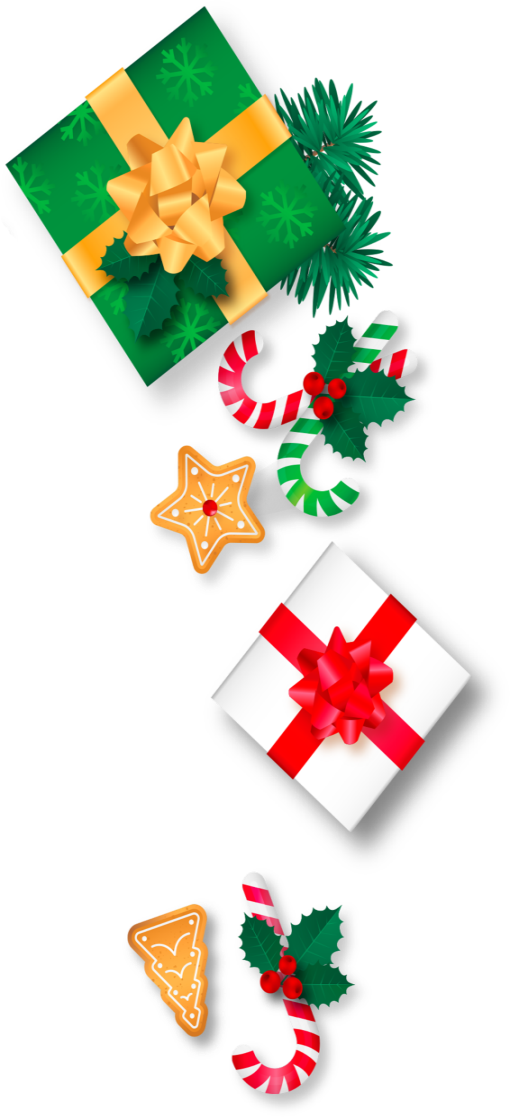 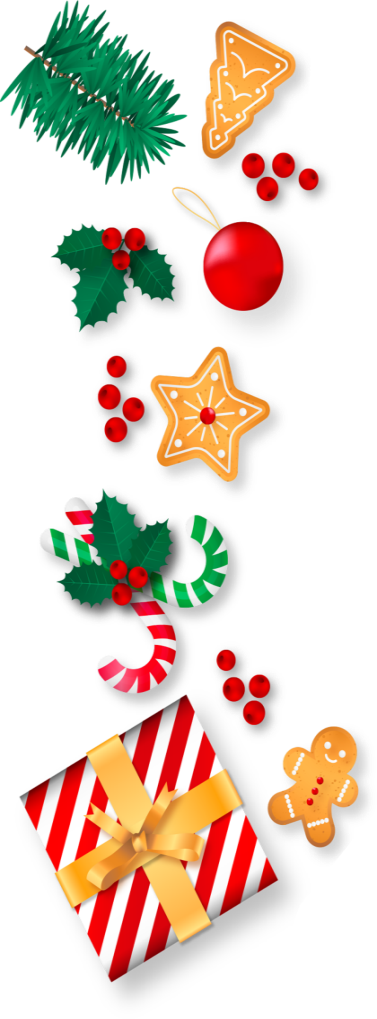 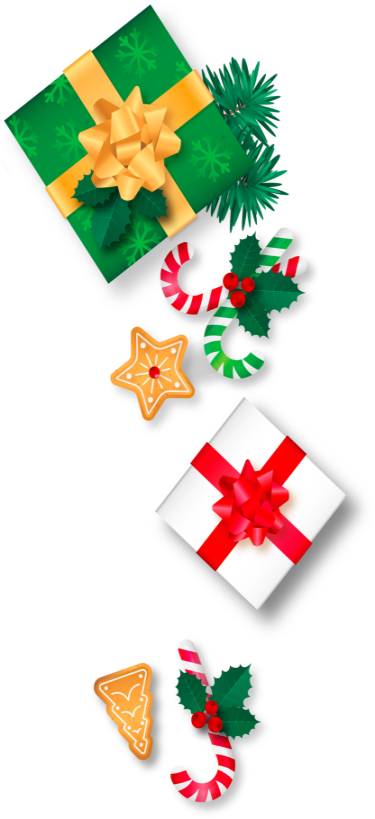 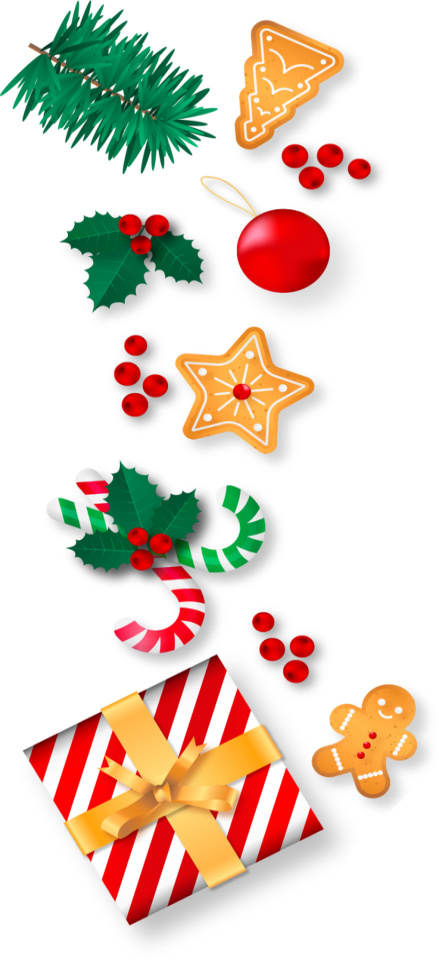 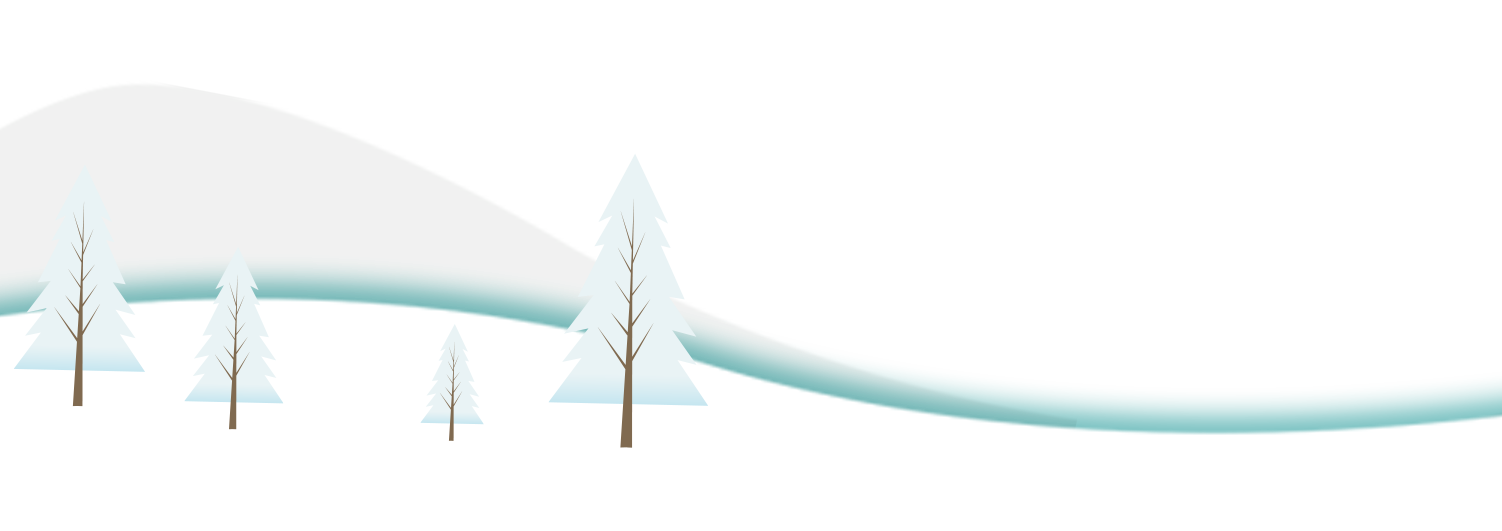 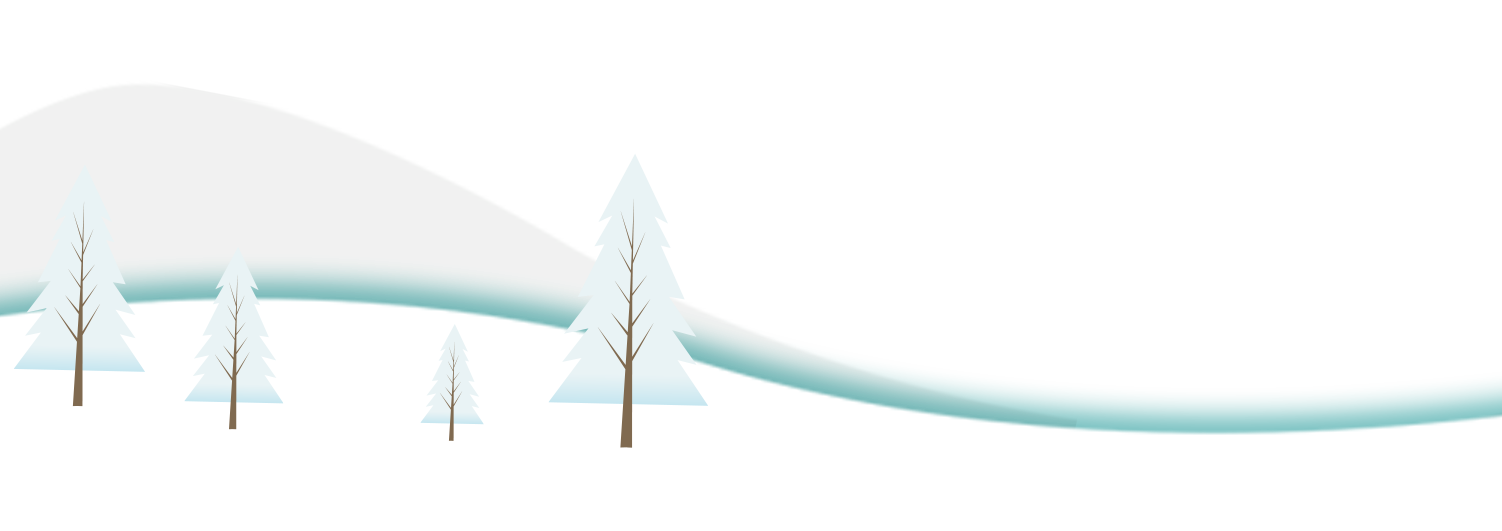 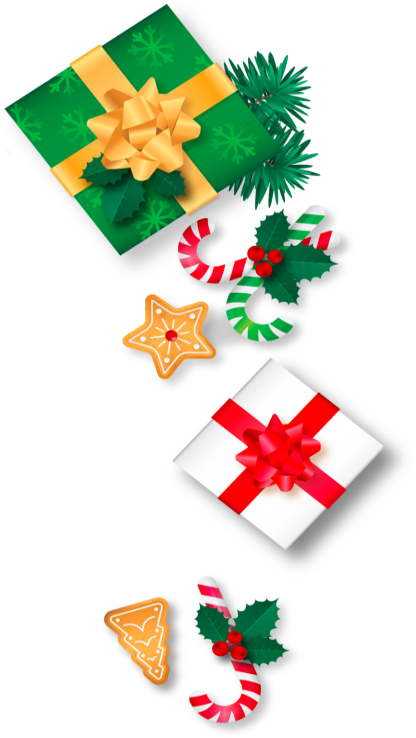 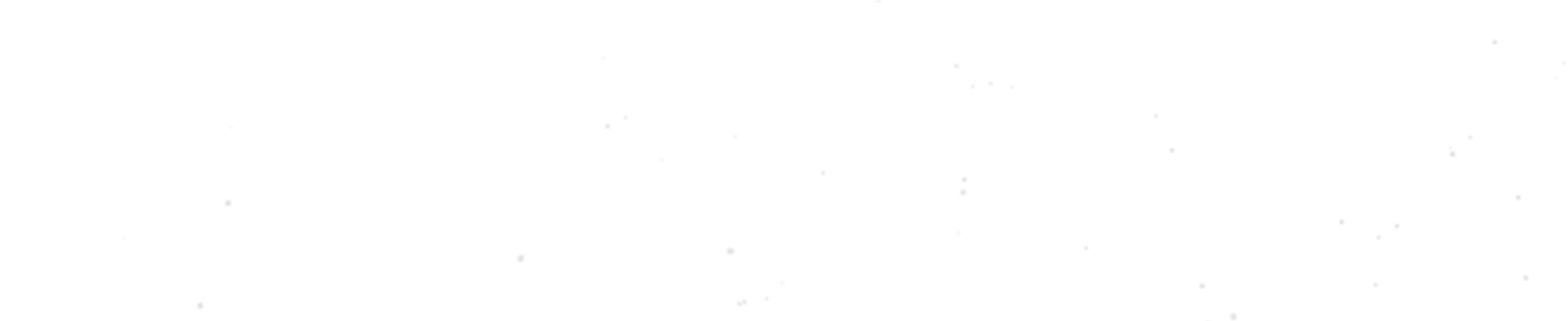 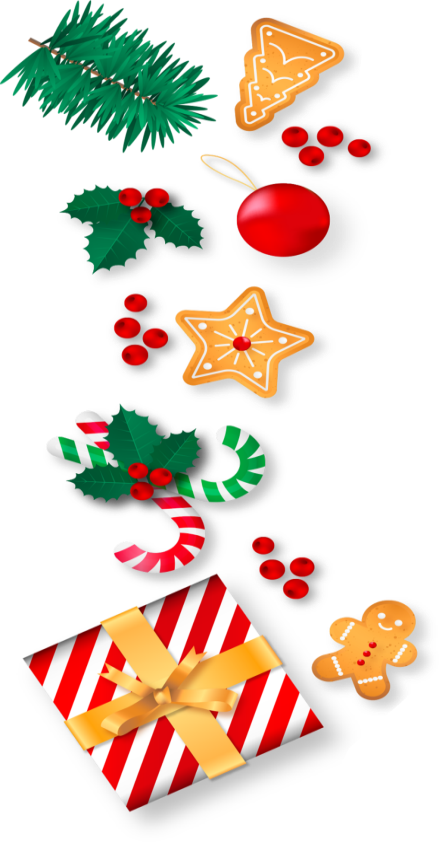 4. Trải nghiệm và khám phá: 
	Hát theo cách riêng của mình:
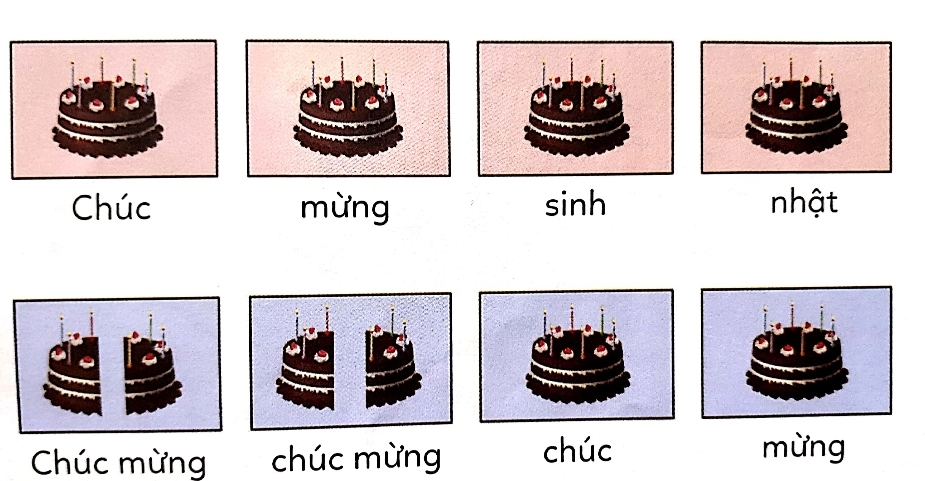 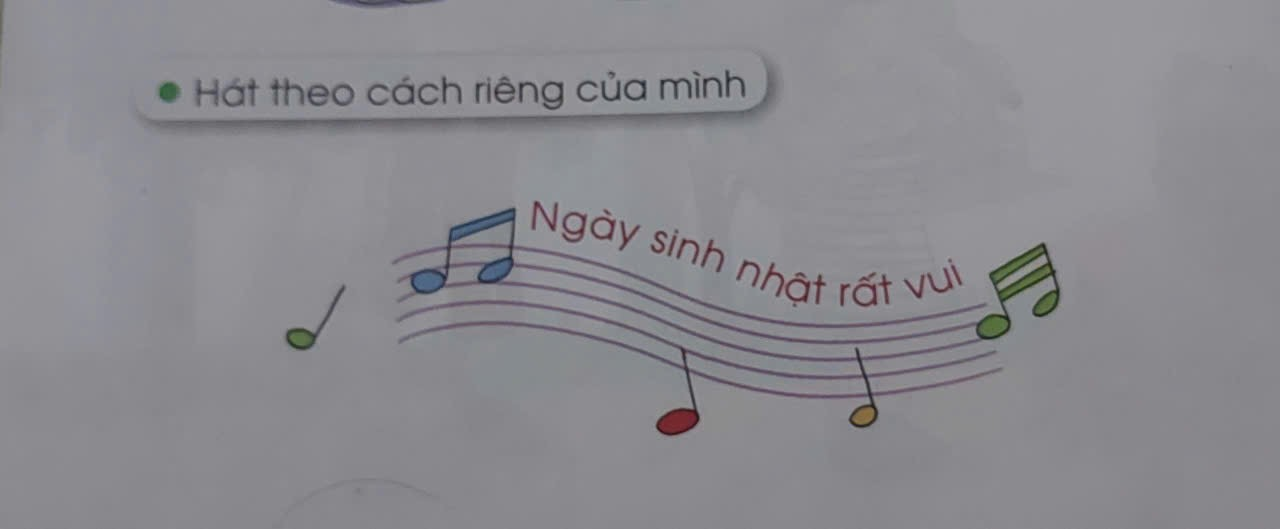 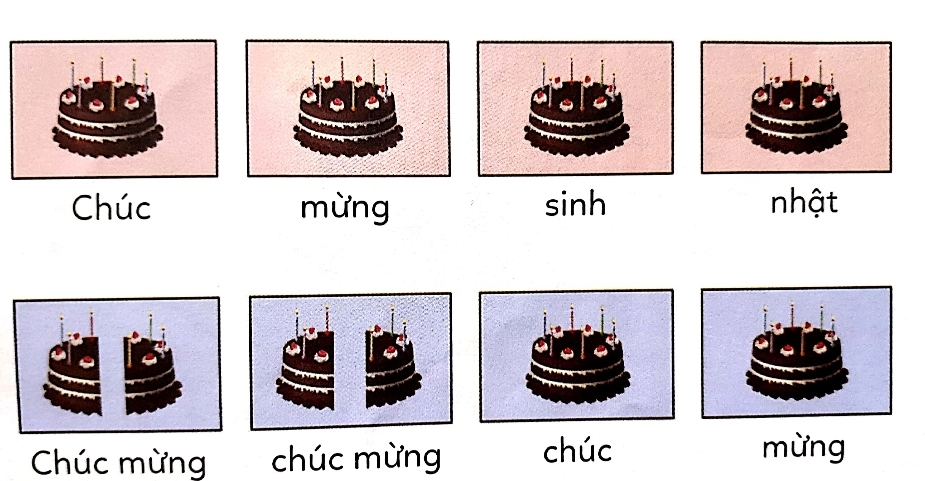 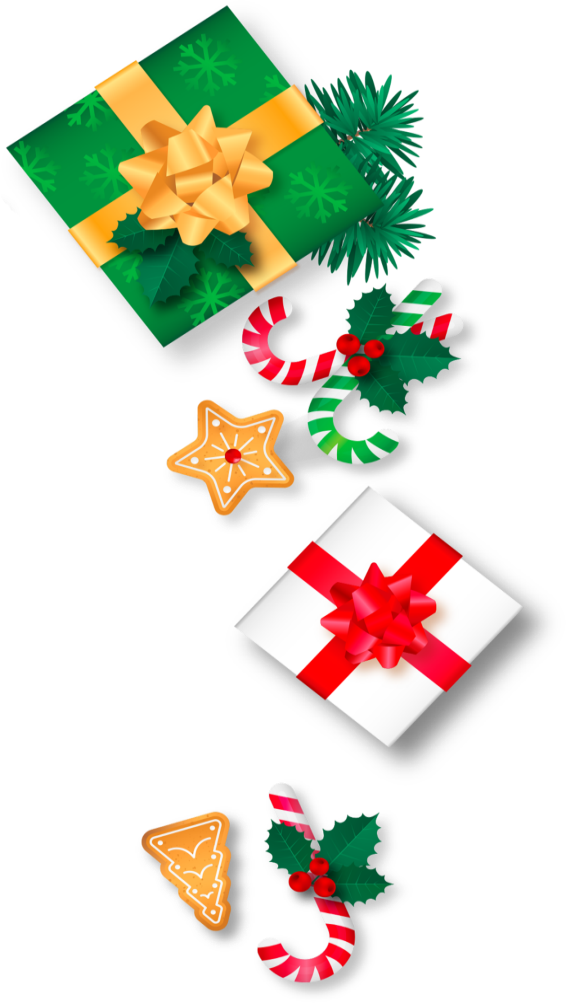 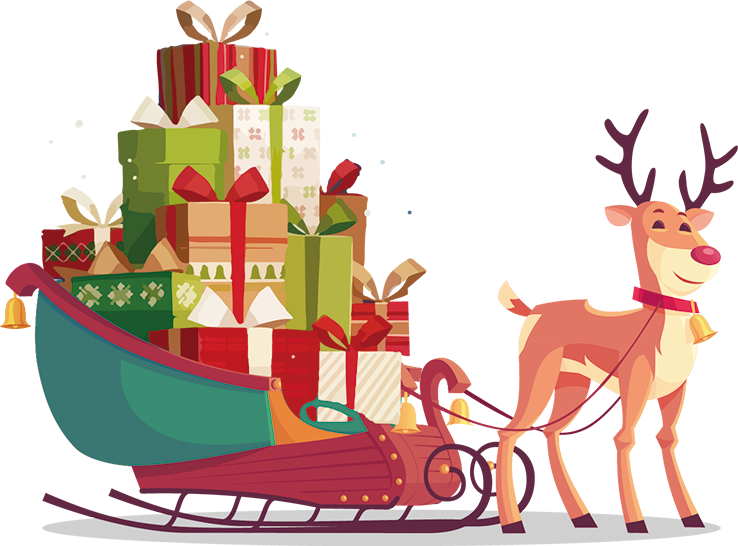 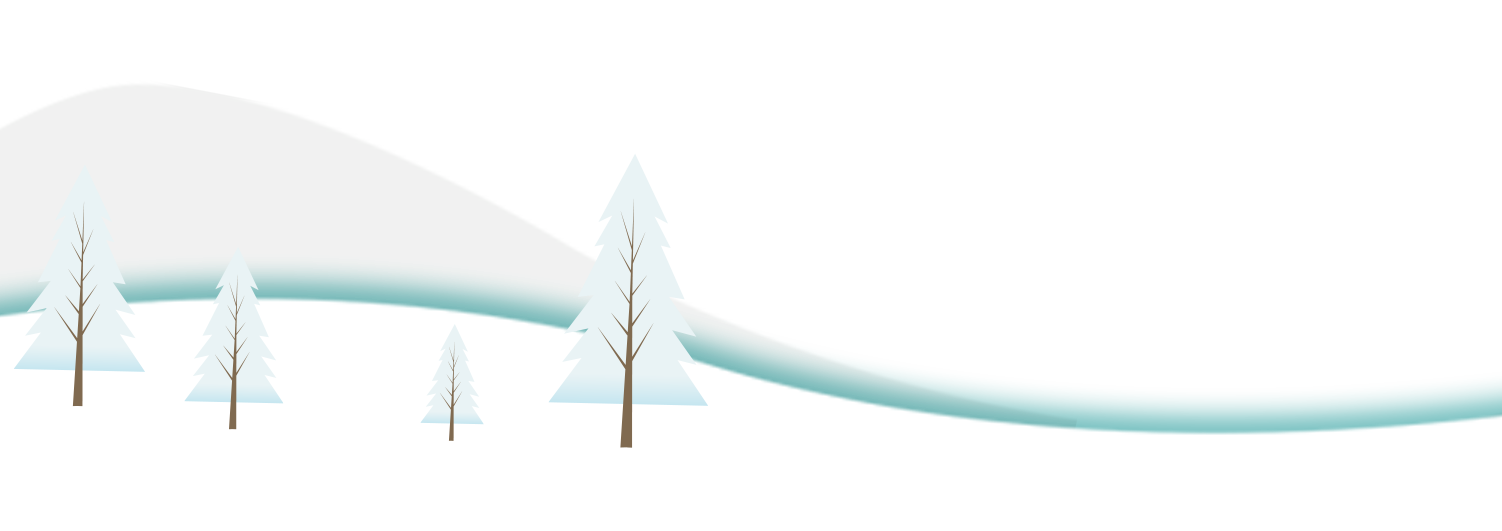 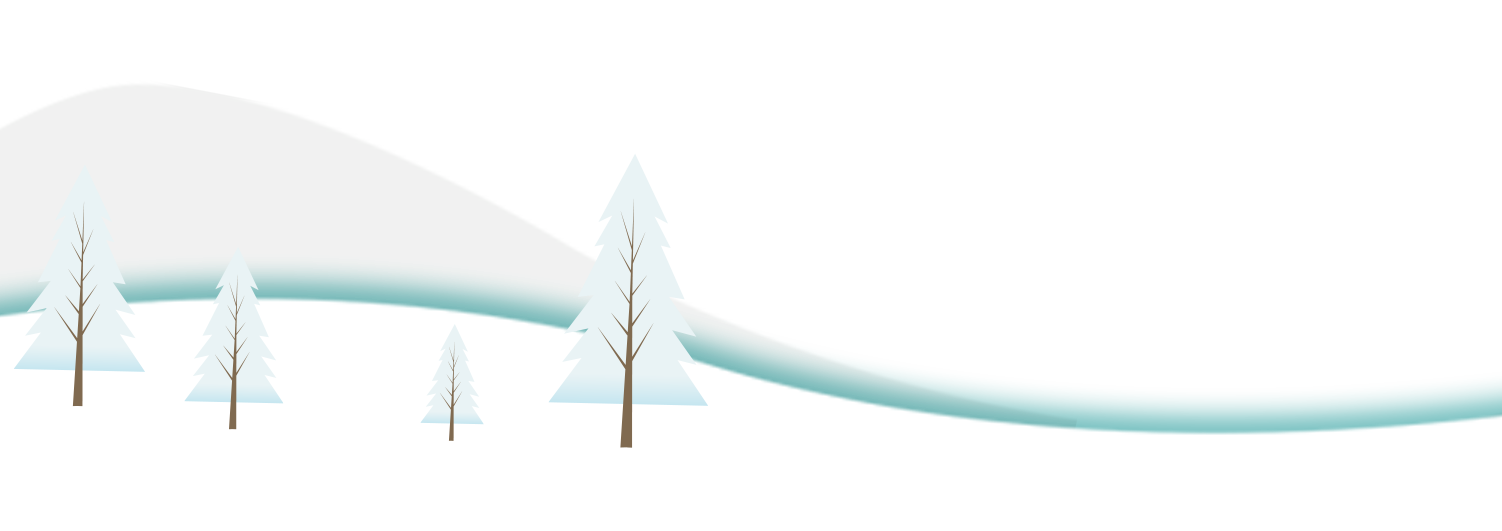 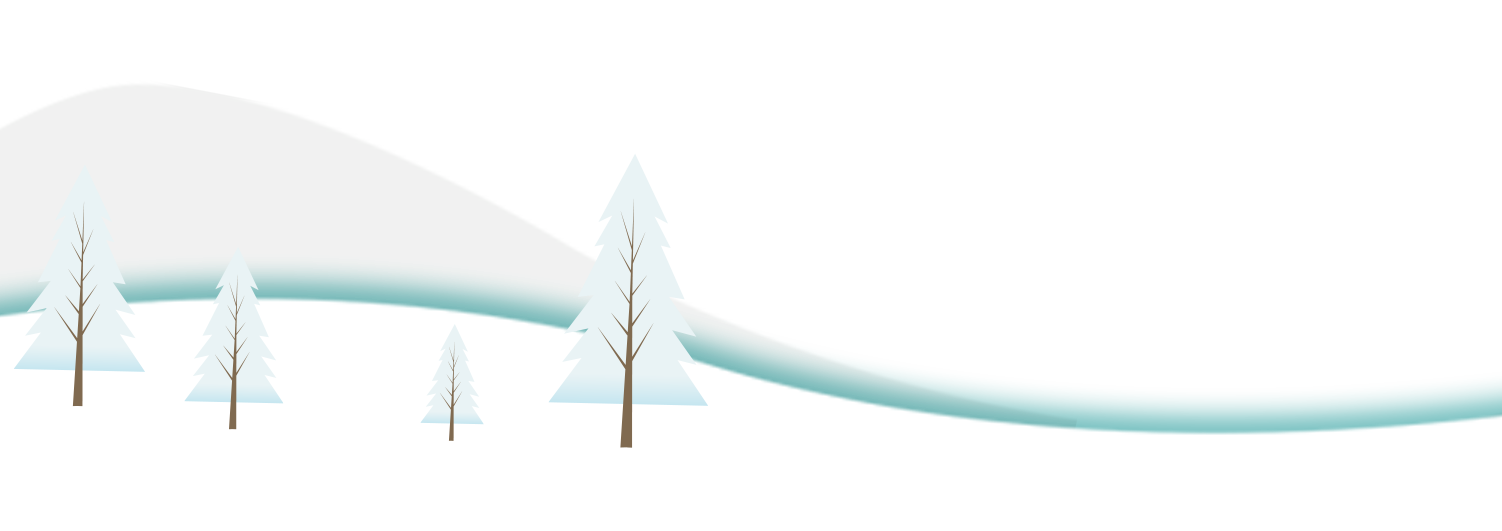 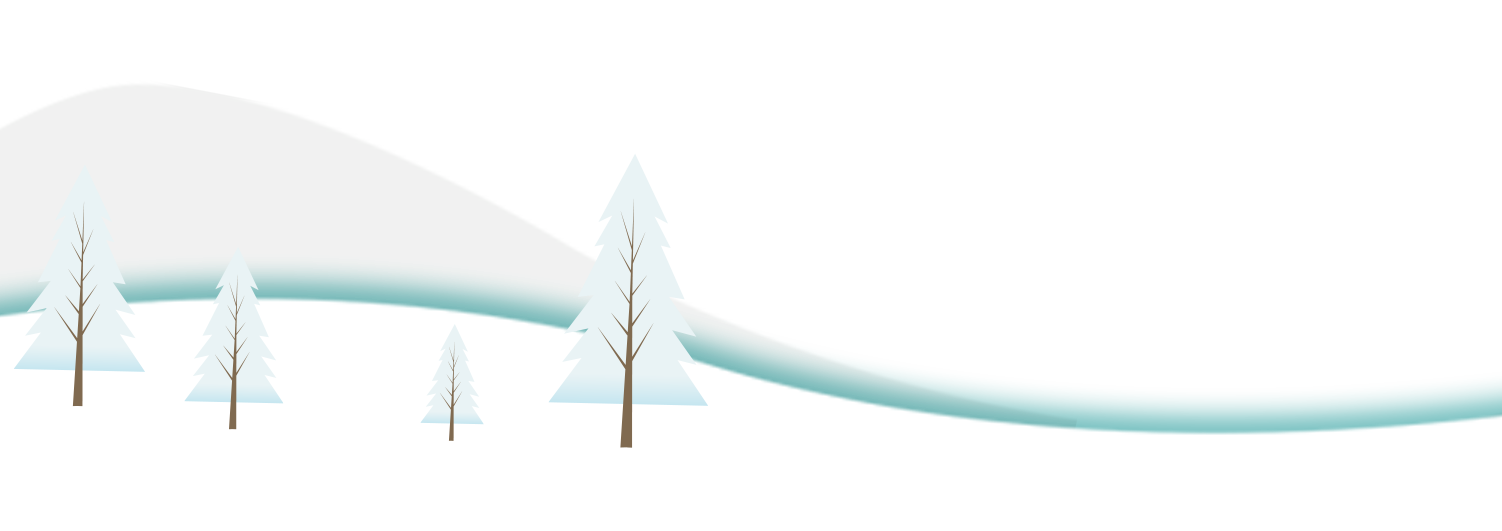 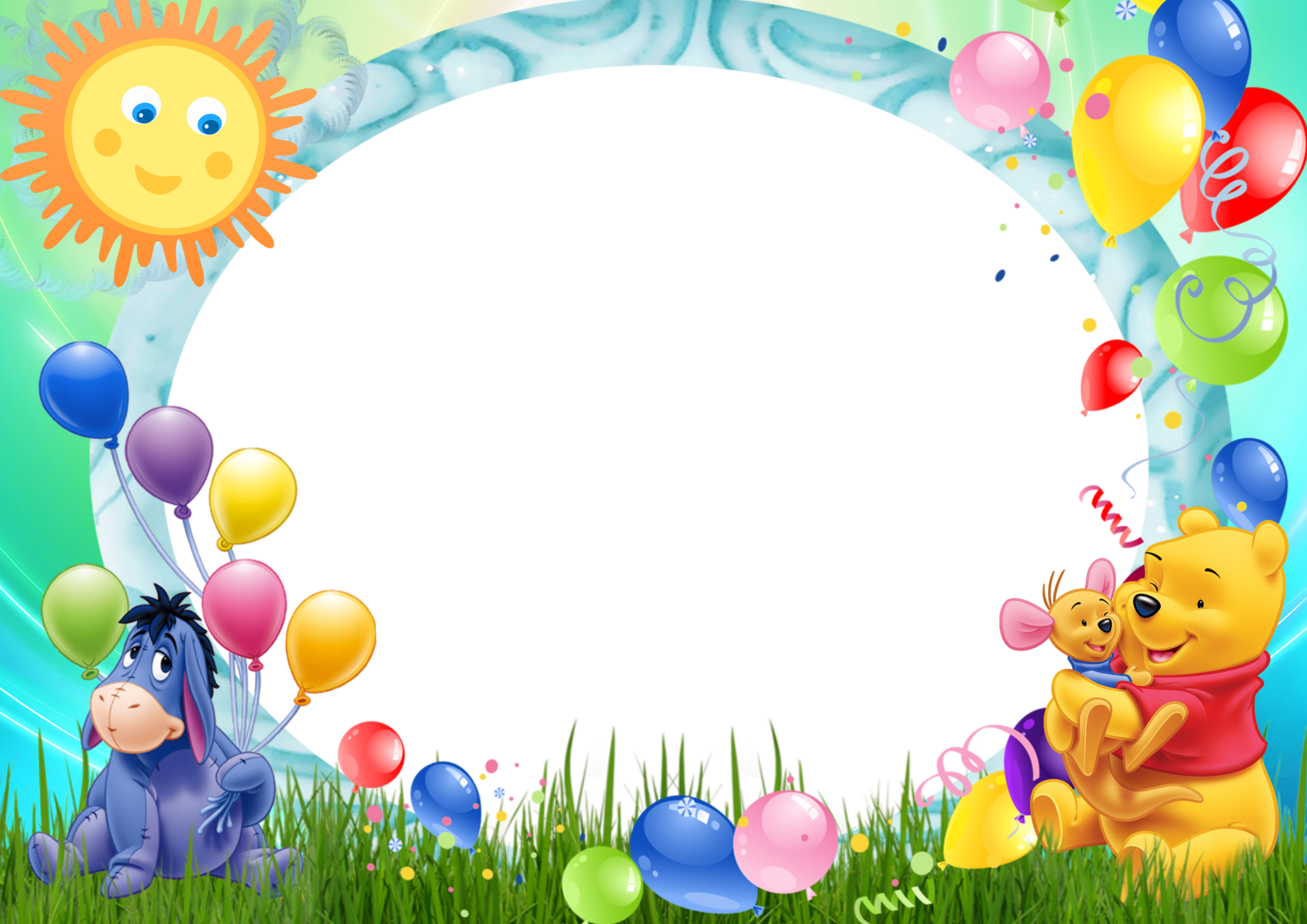 Tiết học kết thúc!
Cảm ơn các em !
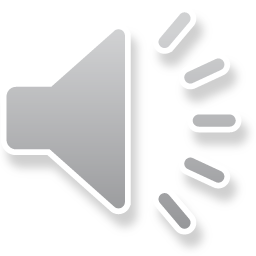